Confocal Microscopy
Pablo Ariel, Ph.D.
Microscopy Services Laboratory
Department of Pathology and Laboratory Medicine
University of North Carolina, Chapel Hill

June 2020
Why confocal ?
What problem does a confocal solve ?
Widefield fluorescence microscopy
Fluorophores
Focal plane
Sample
Lenses et al
Lamp
Sensitive area detector
This is what a confocal solves
Out of focus objects are blurred
Detection in parallel
[Speaker Notes: Highly simplified ray diagrams
Ray tracing: https://ricktu288.github.io/ray-optics/]
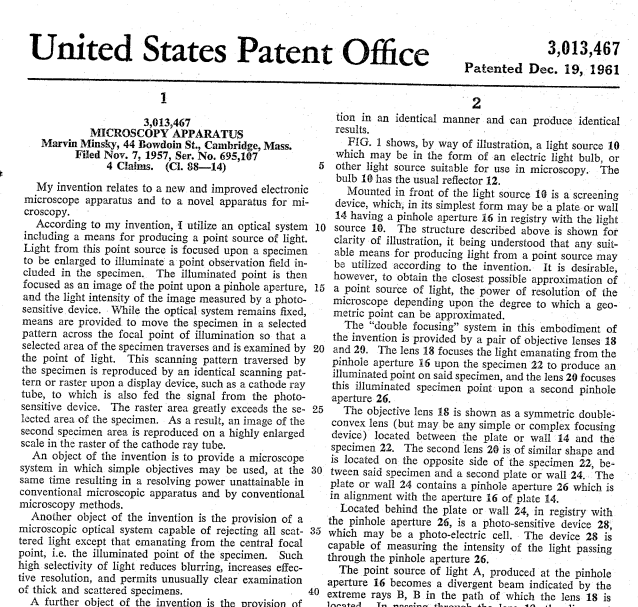 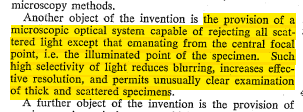 [Speaker Notes: https://patents.google.com/patent/US3013467A/en]
Example: 15um kidney section, 63X/1.4NA objective
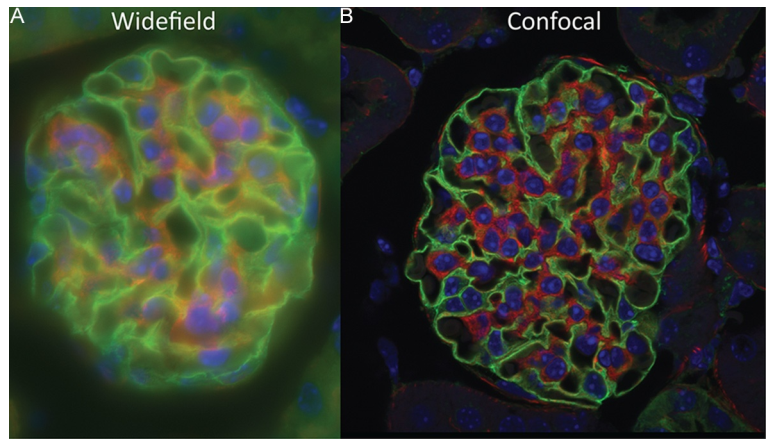 How does a confocal do this?
Bonus: Compare for yourself at https://www.olympus-lifescience.com/en/microscope-resource/primer/java/confocalvswidefield/
[Speaker Notes: Modified from https://doi.org/10.1016/B978-0-12-420138-5.00007-0]
Widefield fluorescence microscopy
Laser scanning confocal microscopy
Fluorophores:
in focal plane
out of focal plane
Focal plane
Sample
Lenses, scanners et al
Lenses et al
Lamp
Laser
Sensitive area detector
Pinhole
(Less) sensitive spot detector
Out of focus objects are blurred
Light from out of focus objects removed
Detection in parallel
Widefield fluorescence microscopy
Laser scanning confocal microscopy
Fluorophores:
in focal plane
out of focal plane
Focal plane
Sample
Lenses, scanners et al
Lenses et al
Lamp
Laser
Sensitive area detector
Pinhole
(Less) sensitive spot detector
Out of focus objects are blurred
Light from out of focus objects removed
Detection in parallel
Detection in series (“scanning”)
Widefield fluorescence microscopy
Laser scanning confocal microscopy
Fluorophores:
in focal plane
out of focal plane
Focal plane
Sample
Lenses, scanners et al
Lenses et al
Lamp
Laser
Sensitive area detector
Pinhole
(Less) sensitive spot detector
Out of focus objects are blurred
Light from out of focus objects removed
Detection in parallel
Detection in series (“scanning”)
Widefield fluorescence microscopy
Laser scanning confocal microscopy
Fluorophores:
in focal plane
out of focal plane
Focal plane
Sample
Lenses, scanners et al
Lenses et al
Lamp
Laser
Sensitive area detector
Pinhole
(Less) sensitive spot detector
Out of focus objects are blurred
Light from out of focus objects removed
Detection in parallel
Detection in series (“scanning”)
Laser scanning is 2D
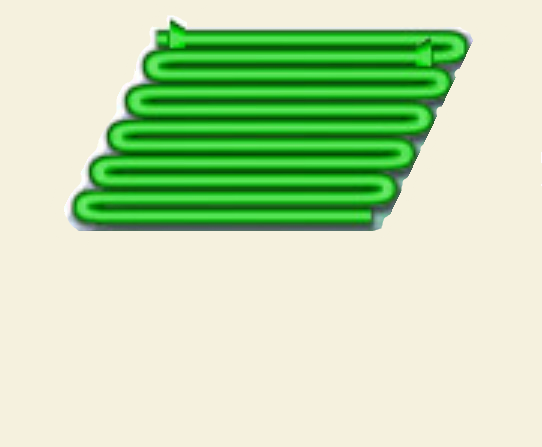 Y
X
https://www.olympus-lifescience.com/en/microscope-resource/primer/java/galvanometerscanning/
[Speaker Notes: Heavily modified from Figure 4: http://zeiss-campus.magnet.fsu.edu/articles/spinningdisk/introduction.html]
Laser scanning confocal microscopy
Fluorophores:
in focal plane
out of focal plane
Lenses, scanners et al
Laser
Pinhole
(Less) sensitive spot detector
Laser scanning confocal microscopy
Fluorophores:
in focal plane
out of focal plane
Lenses, scanners et al
Laser
Critical for removing out of focus light
Pinhole
(Less) sensitive spot detector
How do we set the pinhole size ?
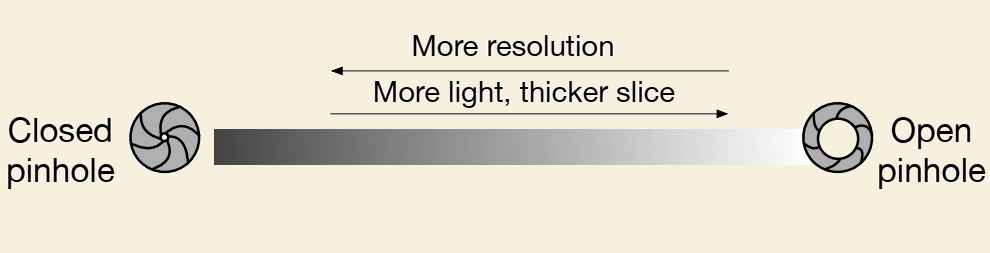 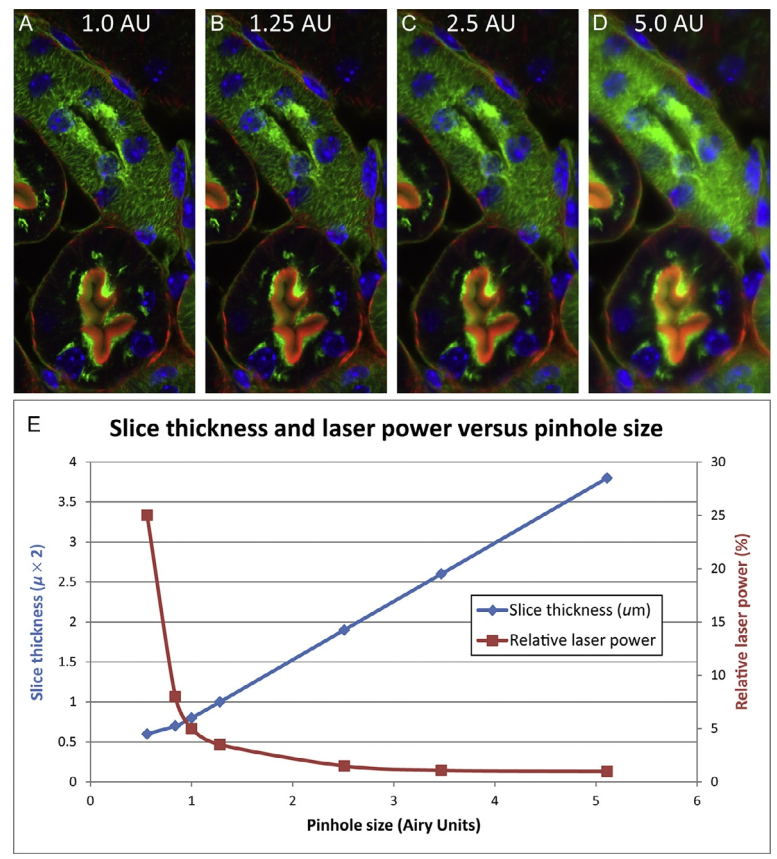 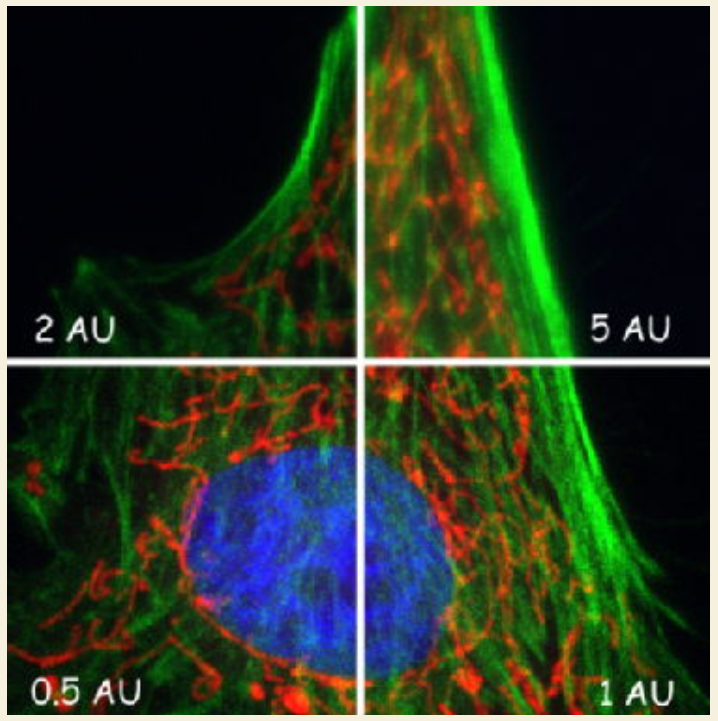 ~1 Airy unit is usually a good compromise
[Speaker Notes: Graphics modified from
https://ieeexplore.ieee.org/document/8039195
https://warwick.ac.uk/fac/sci/lifesci/research/facilities/imaging/sp5booking/imaging-pinhole/
https://doi.org/10.1016/B978-0-12-420138-5.00007-0]
Confocals can image multiple fluorophores
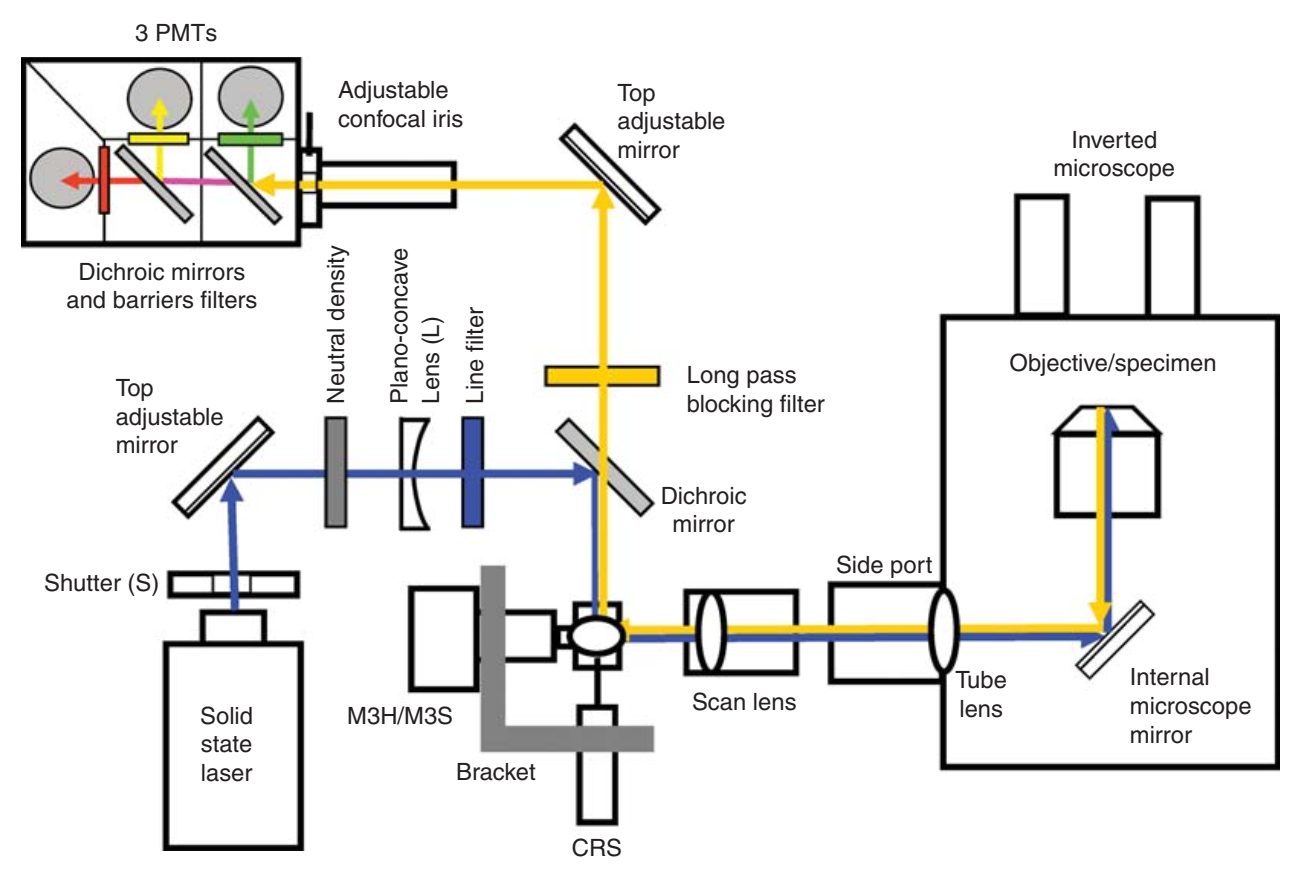 3 PMTs
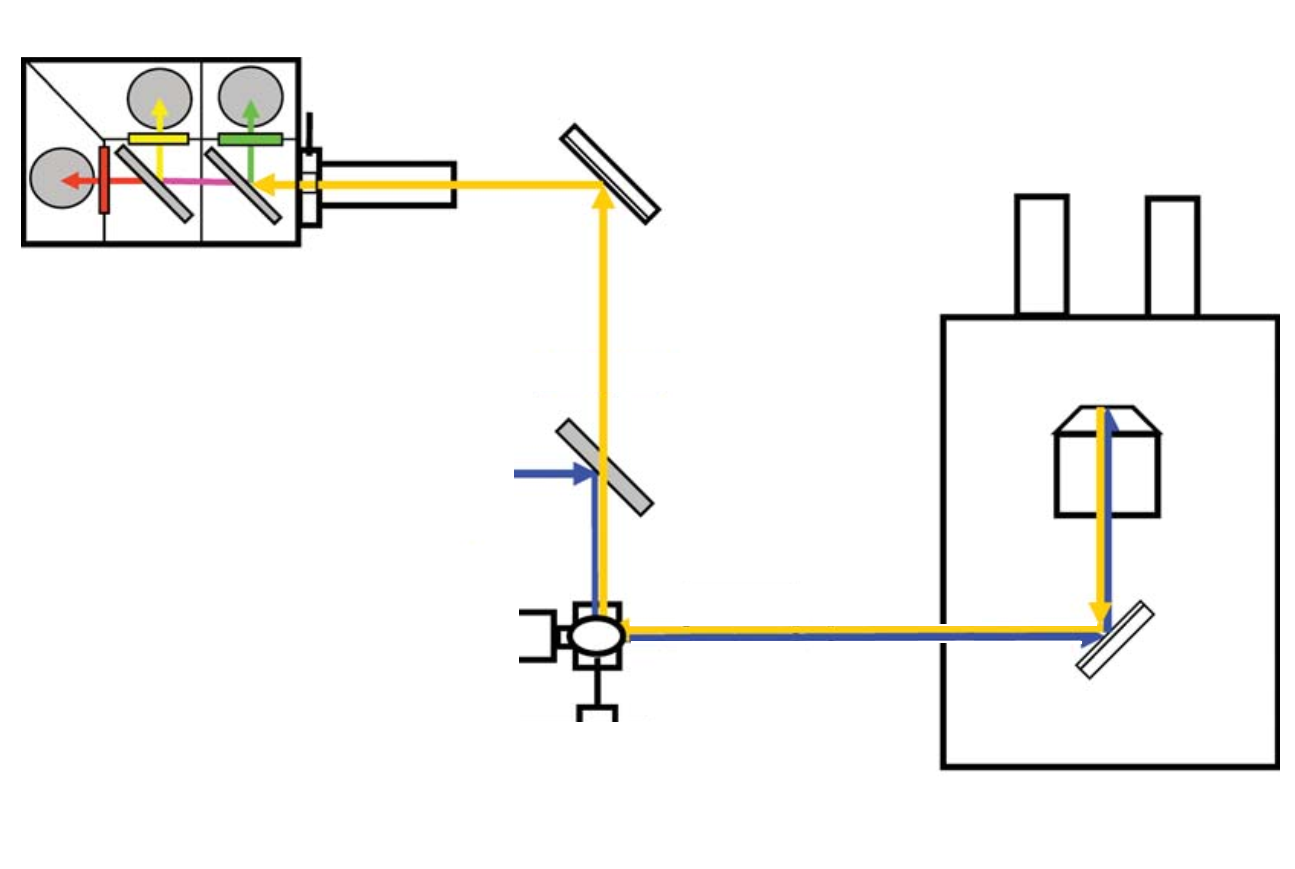 Pinhole
Dichroics and filters
Objective and sample
Dichroic
Excitation laser
Scanning
mirrors
[Speaker Notes: http://cshprotocols.cshlp.org/content/2014/10/pdb.top071795]
Modern confocals have flexible wavelength detection windows
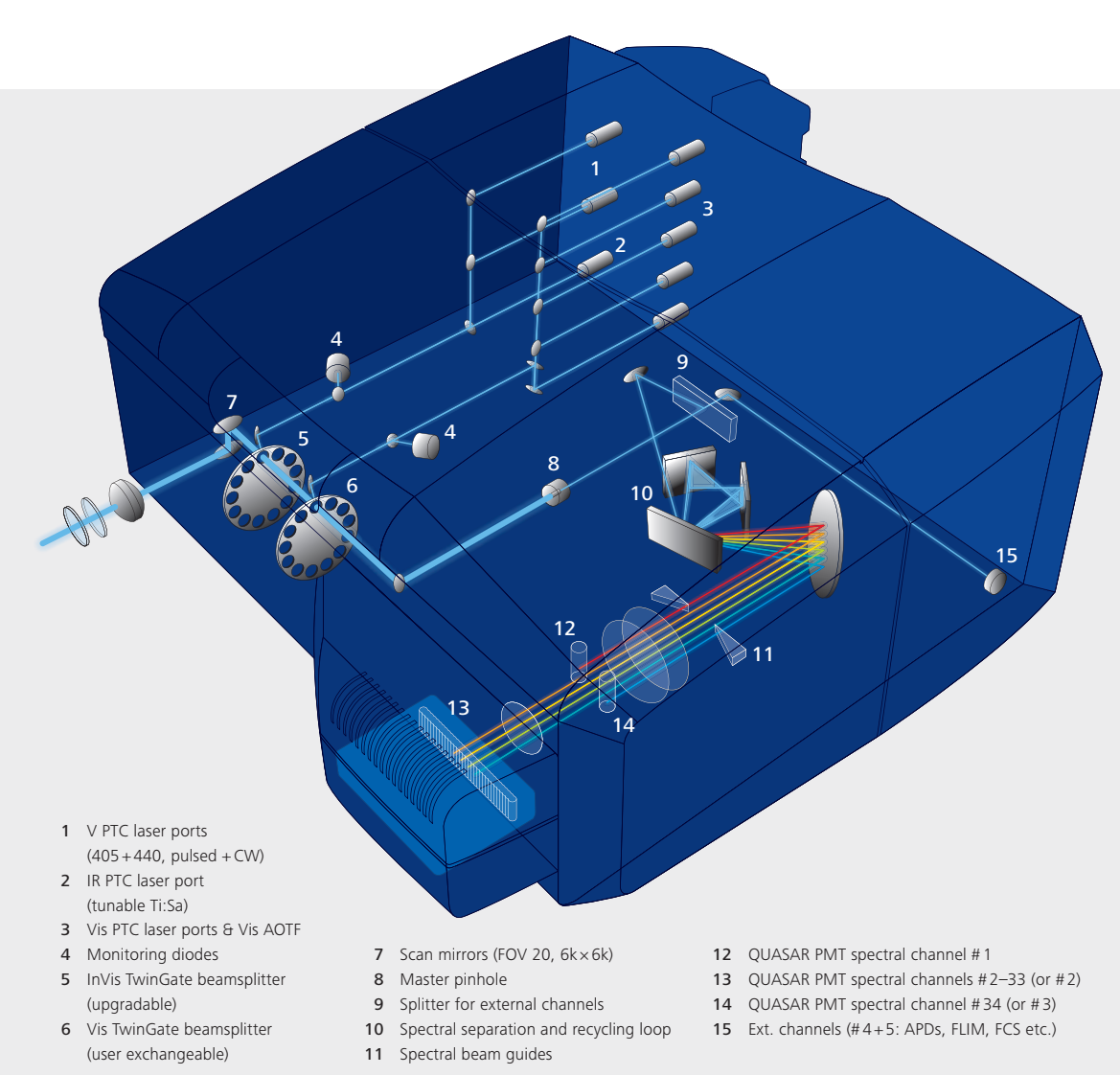 Example: Zeiss LSM710 light path
(two of these in cores on campus)
Video: Zeiss LSM980 - https://zeiss.wistia.com/medias/4ehx150o5j
Different companies do this in different ways
Zeiss LSM710 – Diffraction grating
Olympus FV3000 – Volume phase hologram
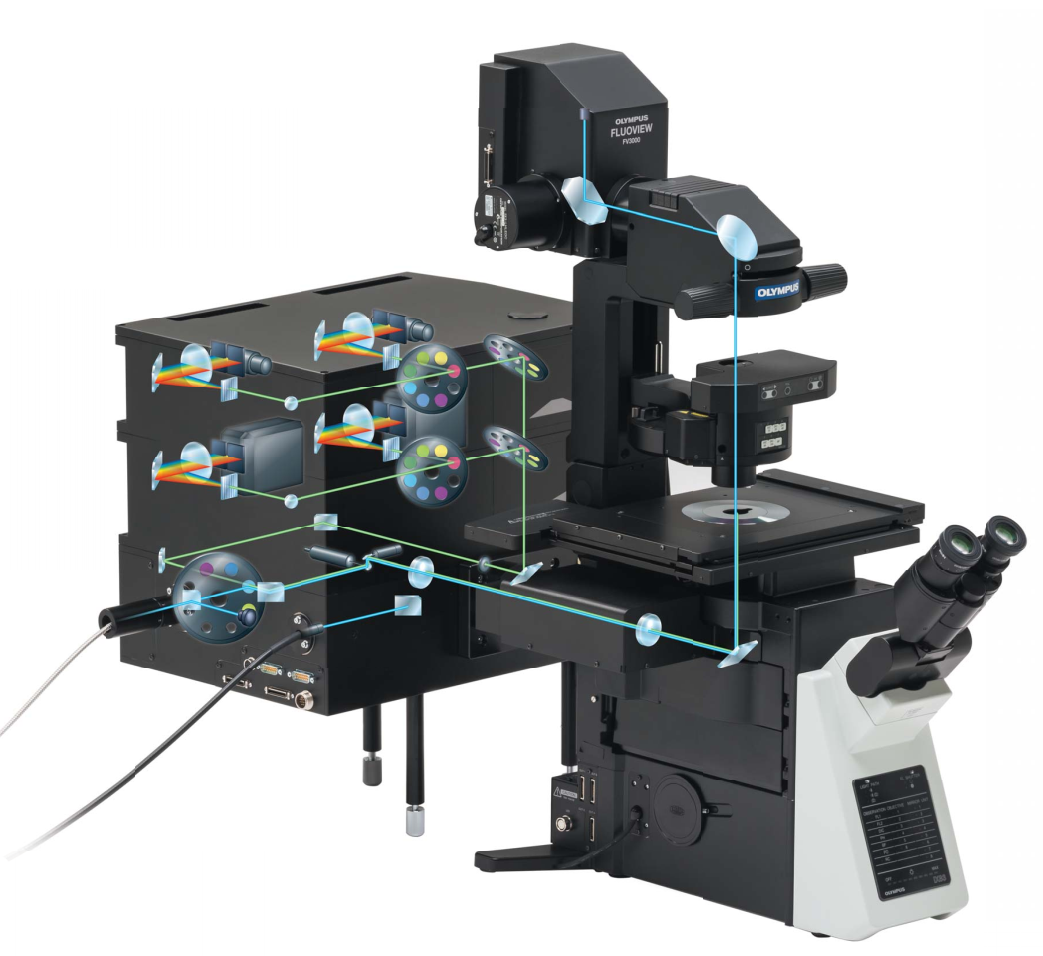 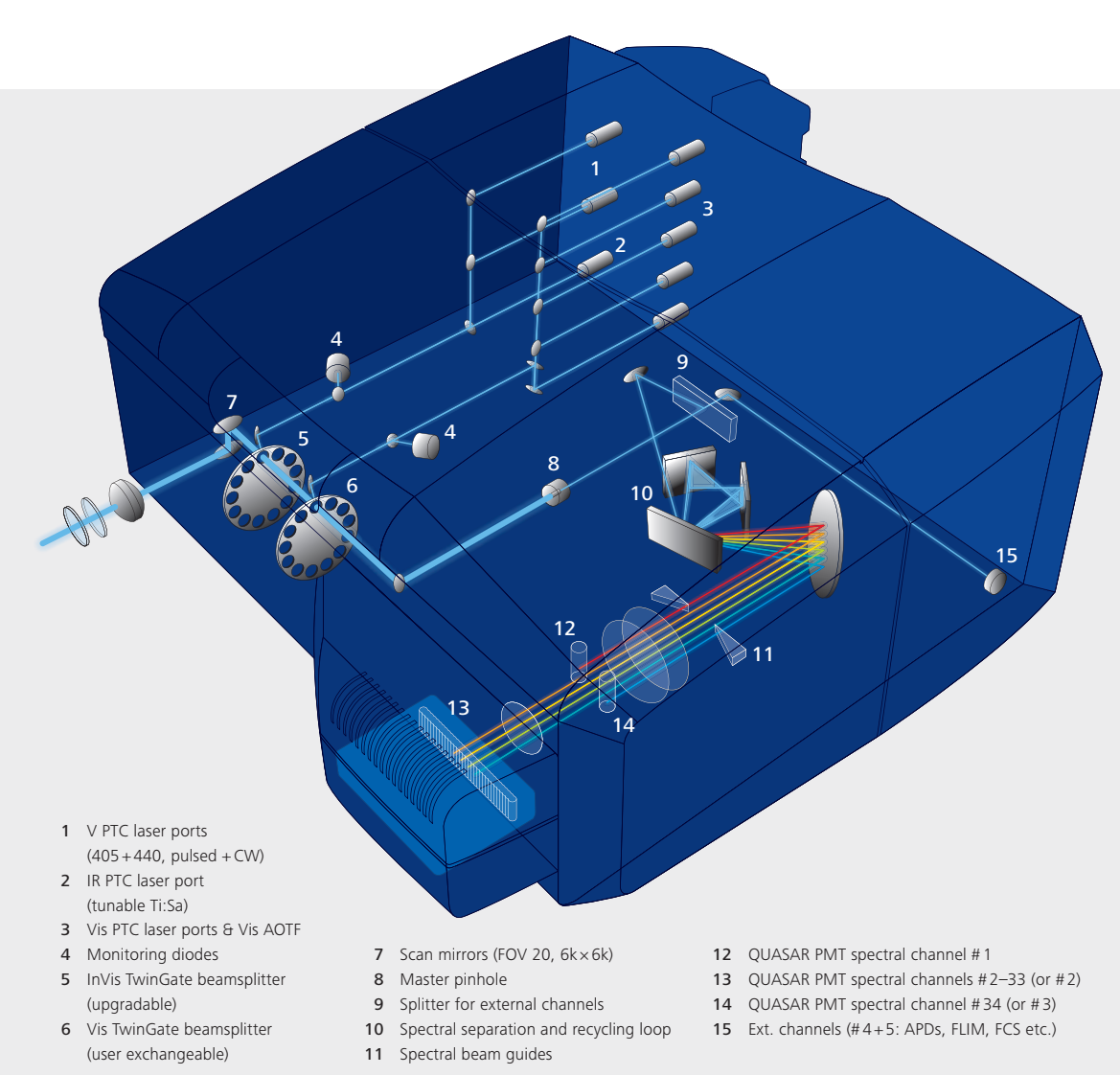 Nikon A1 – many options
Leica SP8 - Prism
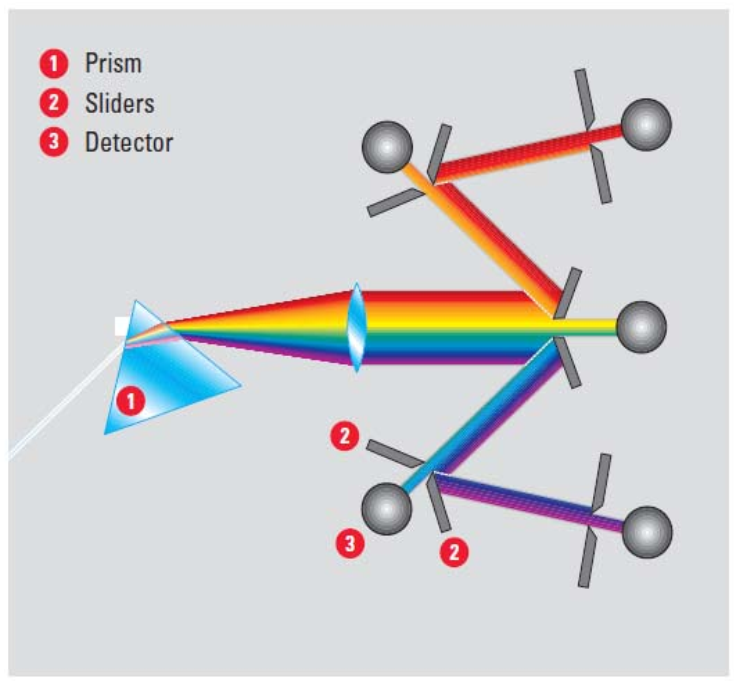 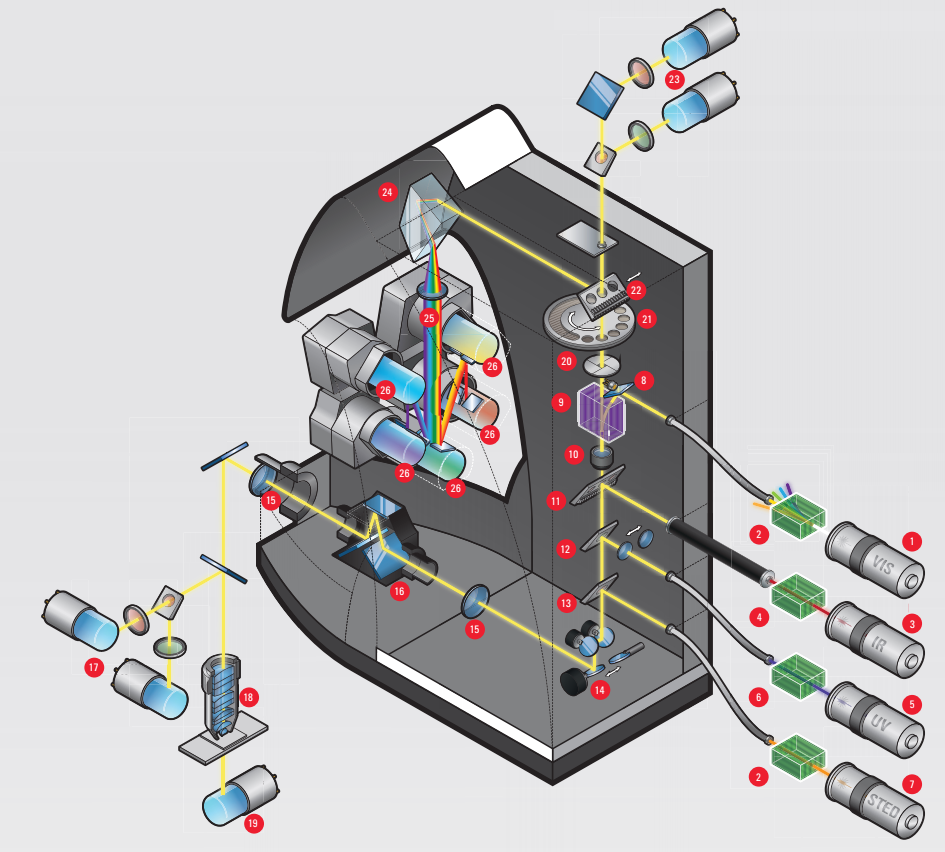 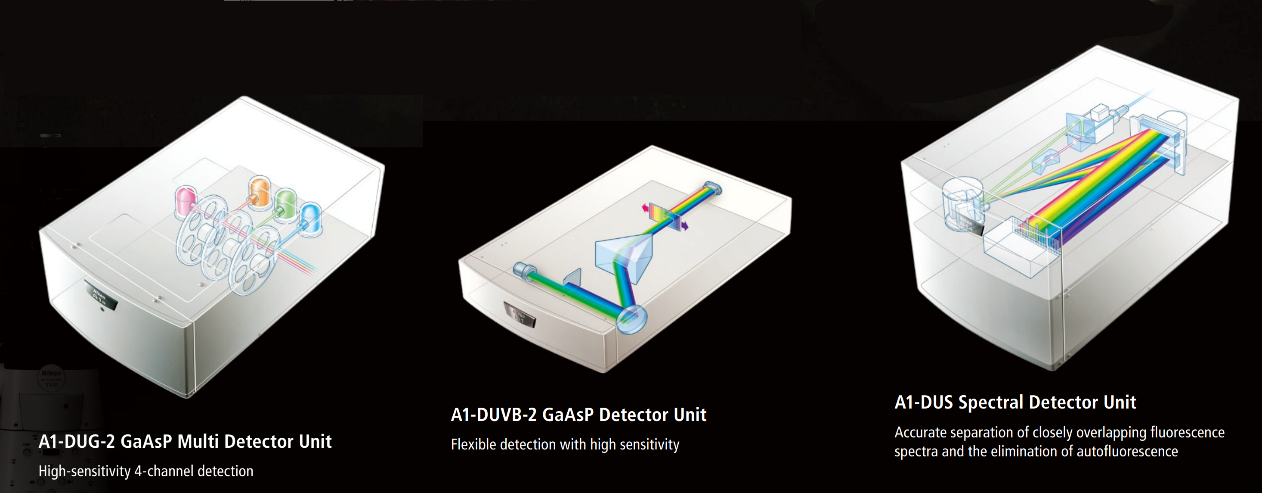 [Speaker Notes: https://applications.zeiss.com/C125792900358A3F/0/55FE5FC0794DD7E0C12583C10039E6A3/$FILE/EN_41_011_082_LSM980_rel1-1.pdf
https://www.olympus-lifescience.com/en/.downloads/download/?file=855640653&fl=en_US&inline]
Laser scanning confocals can do brightfield at the same time
Leica SP8
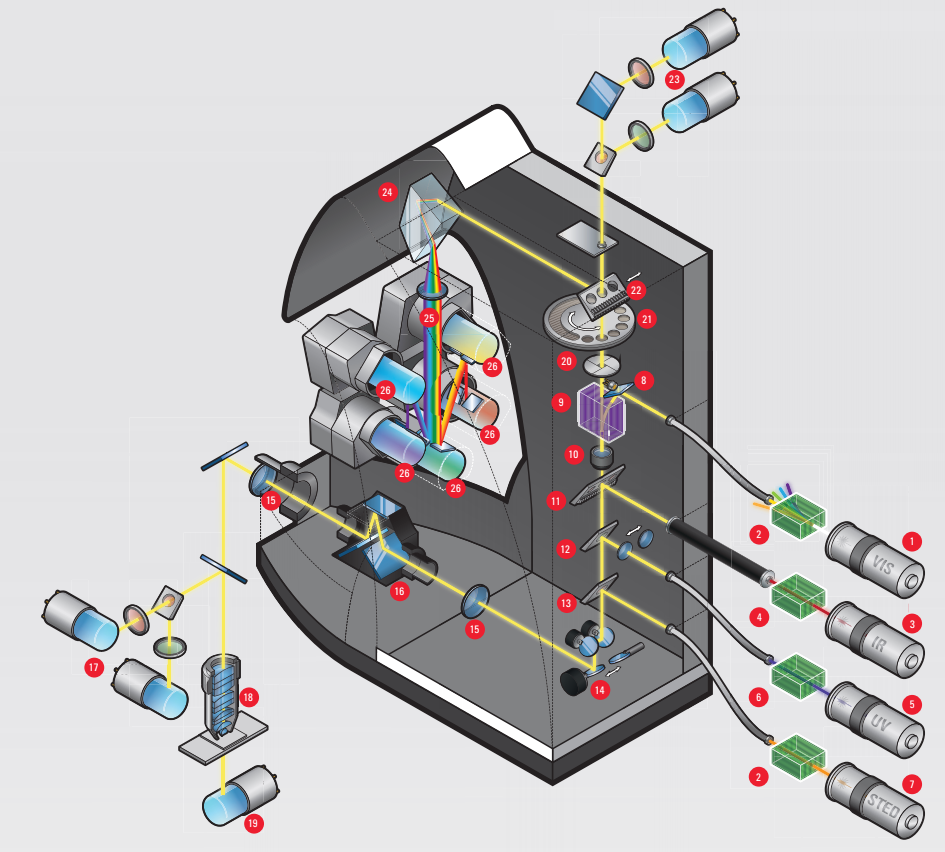 This detector gets brightfield image at same time as fluorescence
Confocal allows 3D imaging
Recipe:
Scan laser in 2D
Move sample in Z
Repeat
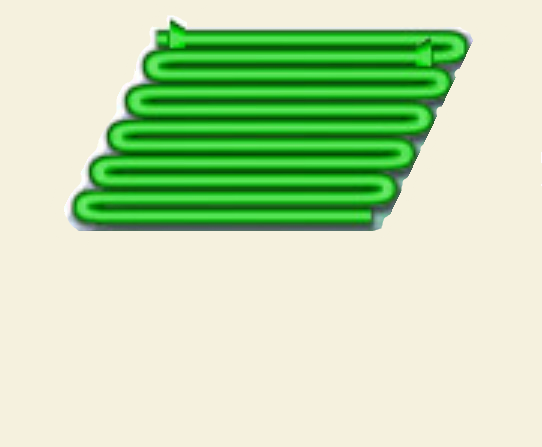 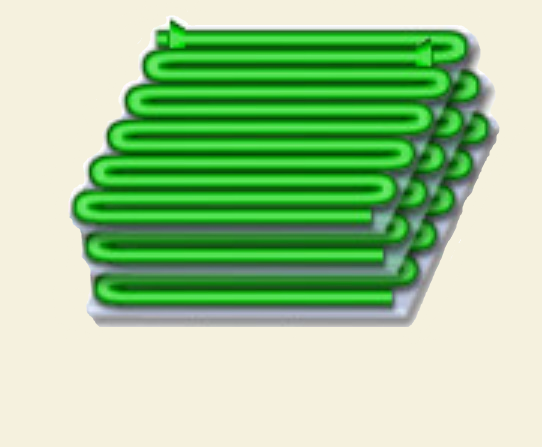 Y
Z
X
[Speaker Notes: Modified from Figure 4: http://zeiss-campus.magnet.fsu.edu/articles/spinningdisk/introduction.html]
Confocal allows 3D imaging
Recipe:
Scan laser in 2D
Move sample in Z
Repeat
Pollen grain serial optical sections with a confocal
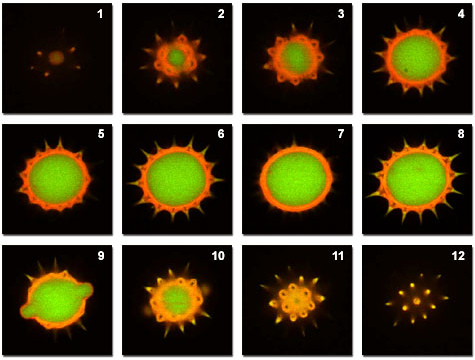 Reconstruct 3D
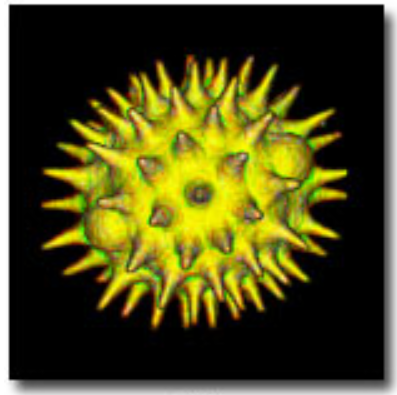 [Speaker Notes: Modified from https://www.olympus-lifescience.com/en/microscope-resource/primer/techniques/confocal/confocalintro/]
Problems with laser scanning confocal
Fluorophores:
in focal plane
out of focal plane
Lenses, scanners et al
Laser
Pinhole
(Less) sensitive spot detector
Problems with laser scanning confocal
Fluorophores:
in focal plane
out of focal plane
Lenses, scanners et al
Laser
Pinhole
(Less) sensitive spot detector
Not very sensitive
Problems with laser scanning confocal
Fluorophores:
in focal plane
out of focal plane
Lenses, scanners et al
Slow
Laser
Pinhole
(Less) sensitive spot detector
Not very sensitive
Problems with laser scanning confocal
Fluorophores:
in focal plane
out of focal plane
Lenses, scanners et al
Slow
Damaging
Laser
Pinhole
(Less) sensitive spot detector
Not very sensitive
Increasing sensitivity of laser scanning confocal
Fluorophores:
in focal plane
out of focal plane
Lenses, scanners et al
Laser
Pinhole
(Less) sensitive spot detector
Not very sensitive
Increasing sensitivity of laser scanning confocal
Problem
Standard photomultiplier tubes are noisy and not very sensitive
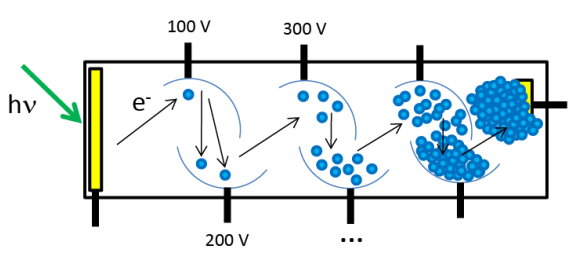 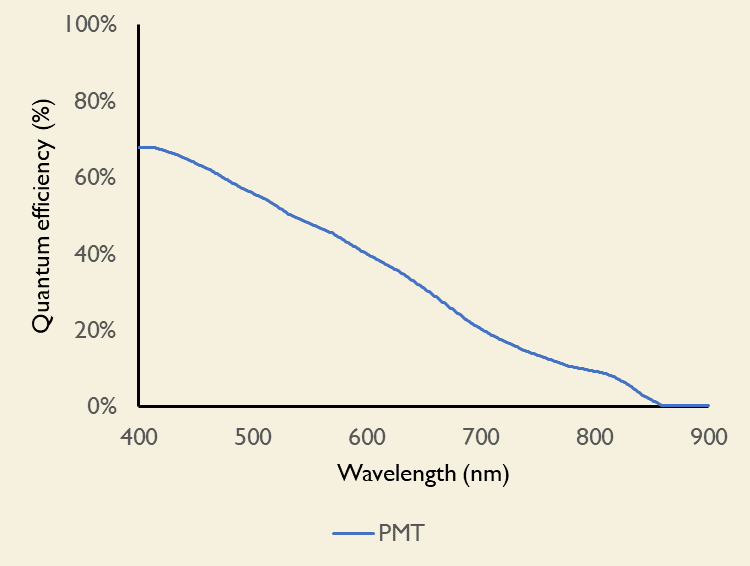 [Speaker Notes: Information from
Olympus: https://www.olympus-lifescience.com/en/laser-scanning/fv3000/#!cms[focus]=cmsContent6335
Leica: https://downloads.leica-microsystems.com/Leica%20HyD/Dedicated%20Articles/Photoncounting_Technological%20Readings_Jul2015.pdf
https://journals.plos.org/plosone/article?id=10.1371/journal.pone.0214659
Zeiss:]
Increasing sensitivity of laser scanning confocal
Problem
Standard photomultiplier tubes are noisy and not very sensitive
Better detectors ($$$)
GaAsP PMTs (many companies)
HyDs (PMT+APD, Leica)
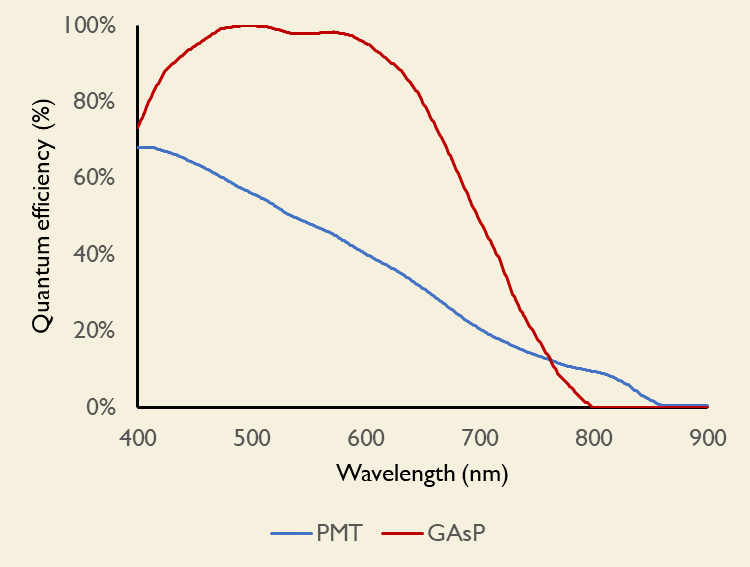 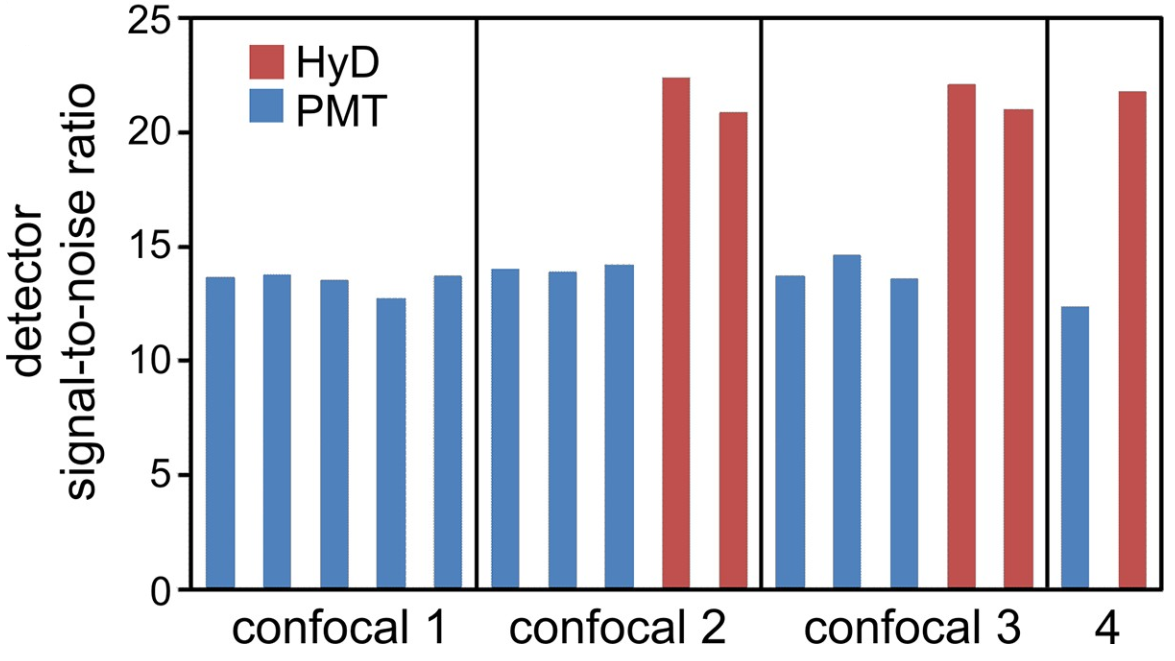 Solution
[Speaker Notes: Information from
Olympus: https://www.olympus-lifescience.com/en/laser-scanning/fv3000/#!cms[focus]=cmsContent6335
Leica: https://downloads.leica-microsystems.com/Leica%20HyD/Dedicated%20Articles/Photoncounting_Technological%20Readings_Jul2015.pdf
https://journals.plos.org/plosone/article?id=10.1371/journal.pone.0214659
Zeiss:]
Increasing sensitivity of laser scanning confocal
Problem
Pinhole blocks light
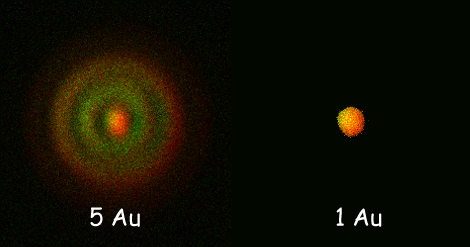 Pinhole
Image of 100nm beads with Zeiss 880 LSM
[Speaker Notes: Information from:
https://warwick.ac.uk/fac/sci/lifesci/research/facilities/imaging/sp5booking/imaging-pinhole/]
Increasing sensitivity of laser scanning confocal
Problem
Pinhole blocks light
Rethink pinhole and point detection ($$$)
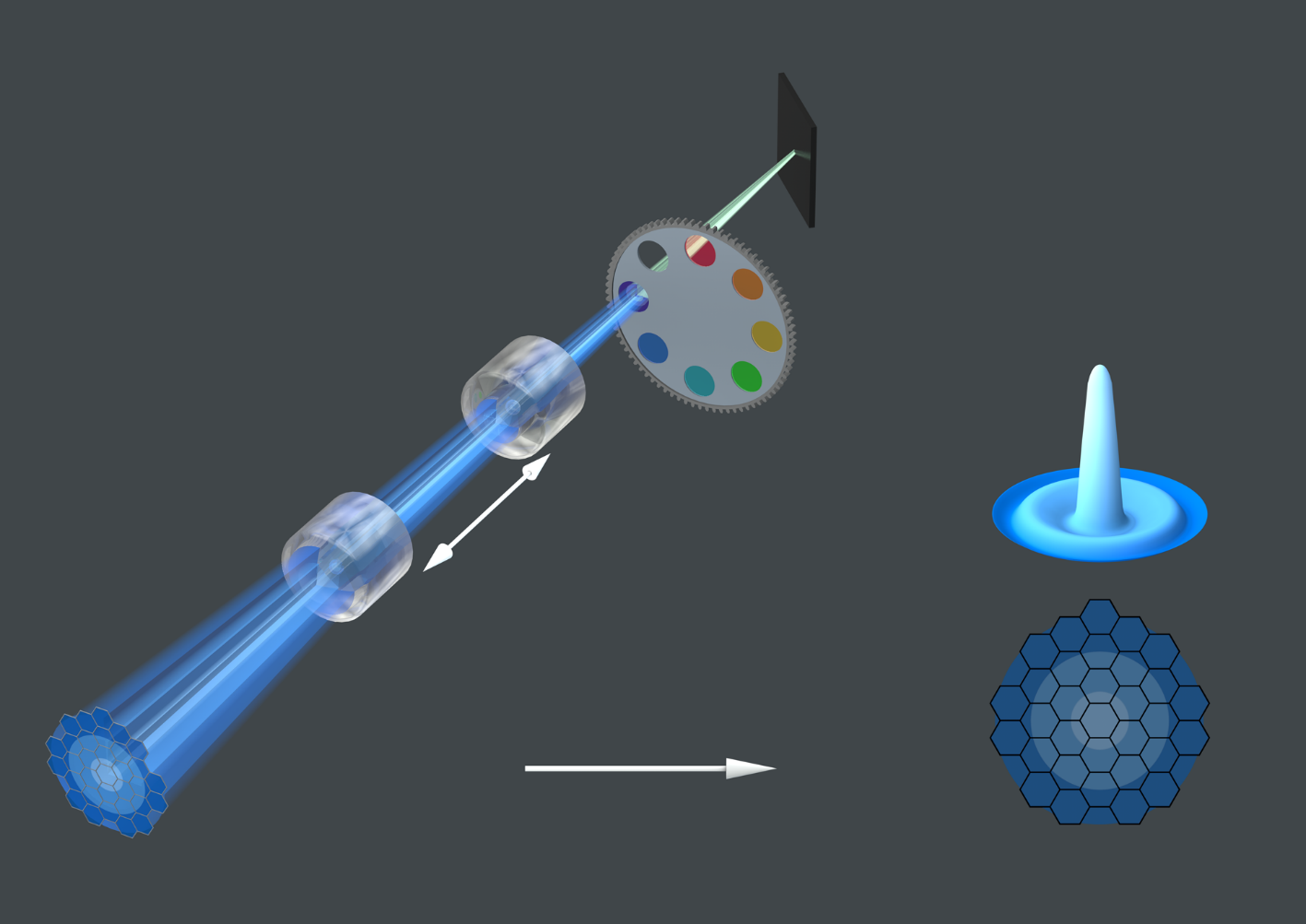 Airyscan (Zeiss)
Solution
[Speaker Notes: Information from:
https://www.zeiss.com/microscopy/us/products/confocal-microscopes/confocal-microscope-with-multiplex-mode-lsm-980-airyscan-2.html#airyscan]
Increasing speed of laser scanning confocal
Fluorophores:
in focal plane
out of focal plane
Lenses, scanners et al
Slow
Laser
Pinhole
(Less) sensitive spot detector
Increasing speed of laser scanning confocal
Problem
Scanners are slow
( single image can take ~1s)
Increasing sensitivity allows higher speed
(with same signal-to-noise ratio)
Scan less: trade field of view for speed
(cropping, linescans)
Solutions
Scan coarsely: trade resolution for speed
(fewer pixels)
Resonant scanners ($$$, 30 frames/s or higher):
Mirrors that oscillate at a fixed (high) frequency
Less flexibility (rotation, zoom)
Uneven illumination issues
Beware: speed costs photons (fewer from each location)
[Speaker Notes: https://www.microscopyu.com/techniques/confocal/resonant-scanning-in-laser-confocal-microscopy]
Problems with laser scanning confocal
Fluorophores:
in focal plane
out of focal plane
Lenses, scanners et al
Damaging
Laser
Pinhole
(Less) sensitive spot detector
Decreasing damage of laser scanning confocal
Problem
Light damages cells and fluorophores
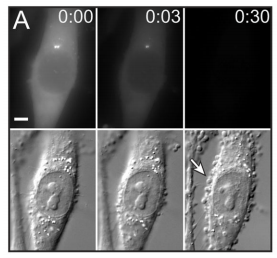 Fluorophores (“bleaching”)
Live cells (“photodamage”)
[Speaker Notes: https://www.ncbi.nlm.nih.gov/pmc/articles/PMC3843244/]
Decreasing damage of laser scanning confocal
Problem
Light damages cells and fluorophores
Increasing sensitivity allows less damage
(with same signal-to-noise ratio)
Scan coarsely: trade resolution for less damage
Solutions
Scan faster: trade sensitivity for less damage
Use longer wavelengths (less damaging)
Improve sample:
Live: use brighter, more stable fluorophores
Fixed: use mounting media
[Speaker Notes: https://www.microscopyu.com/techniques/confocal/resonant-scanning-in-laser-confocal-microscopy]
Pyramid of frustration
Specimen health
?!
Temporal resolution
Spatial resolution
Contrast
Parameters we adjust on a laser scanning confocal
For contrast
For resolution
Laser power
Zoom
PMT Gain
Image size
Scan Speed
Frame size
Averaging
Pixel size
Parameters we adjust on a laser scanning confocal
For contrast
For resolution
Laser power
Zoom
PMT Gain
Image size
Scan Speed
Frame size
Averaging
Pixel size
Optimizing contrast on a laser scanning confocal
Low contrast
Low bleaching
High contrast
High bleaching
Laser power
PMT Gain
Balancing gain and laser power
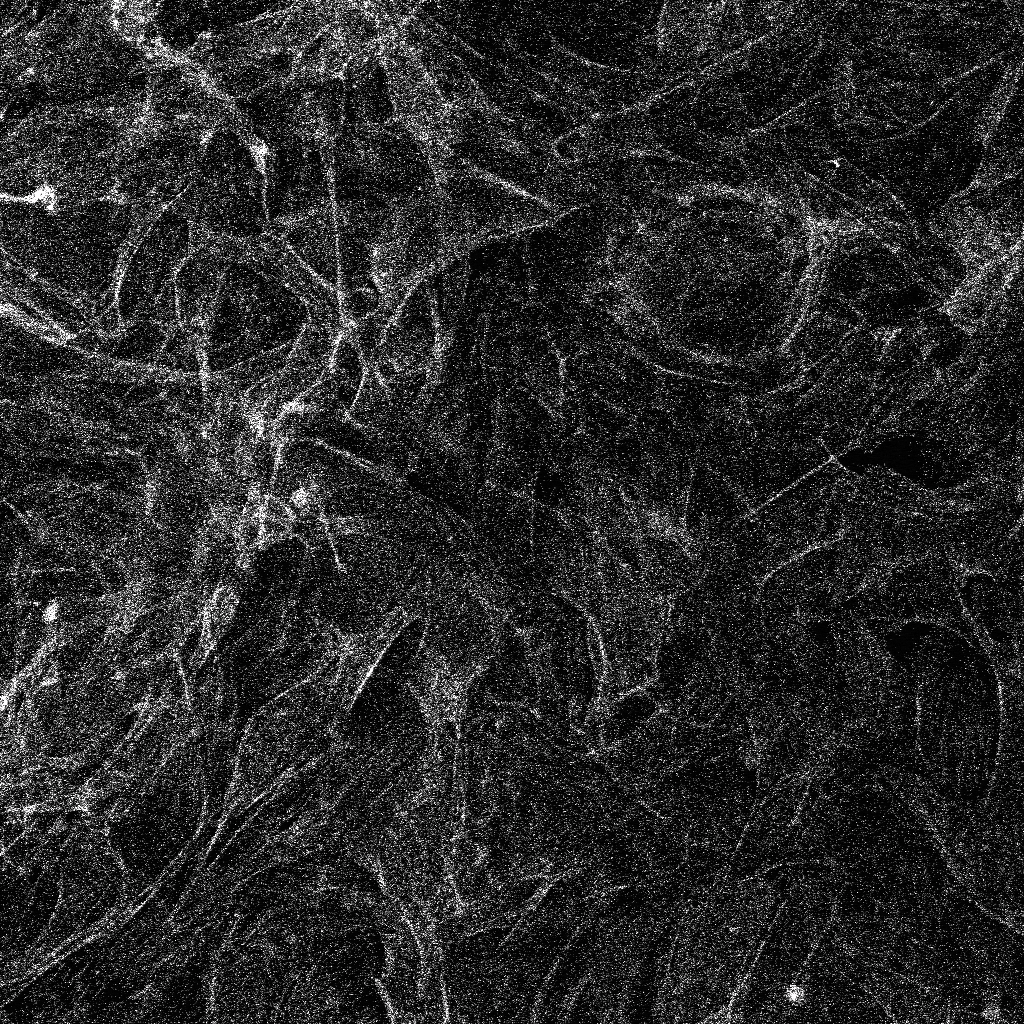 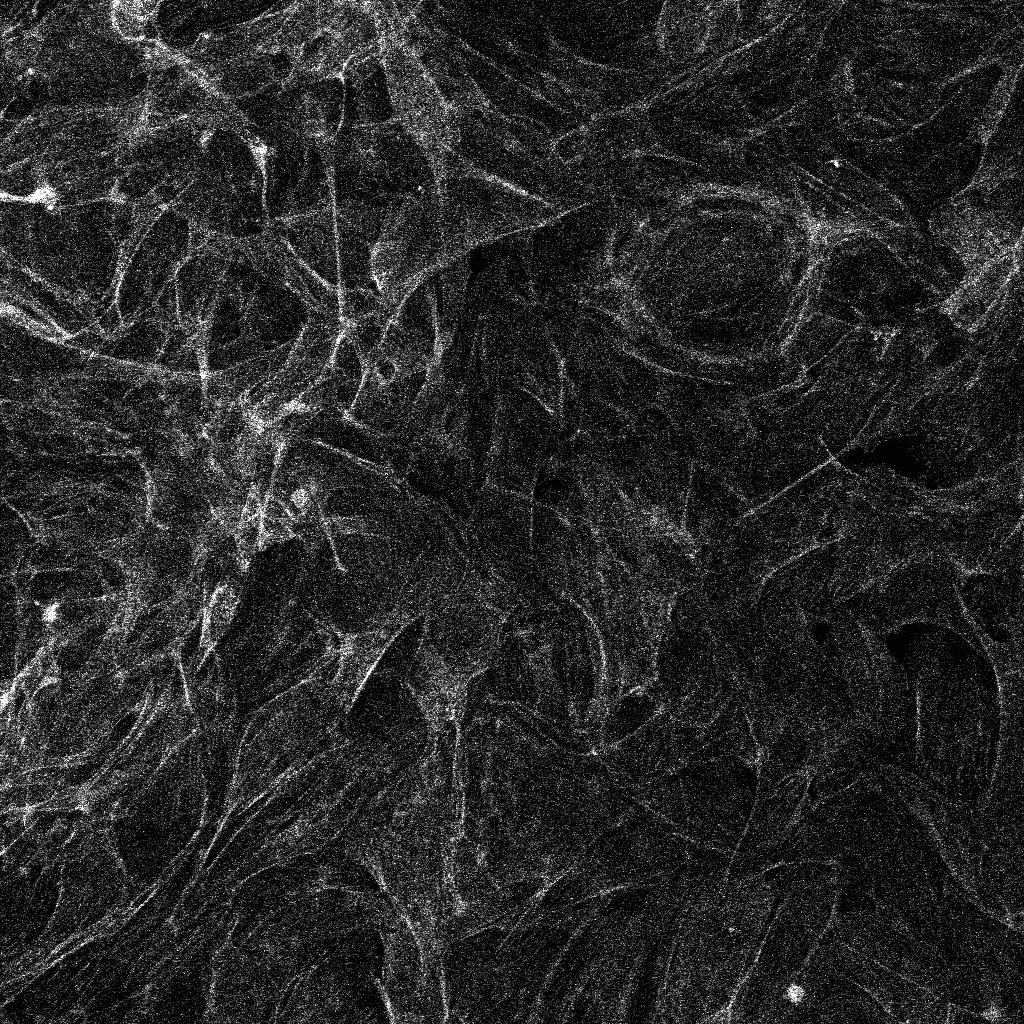 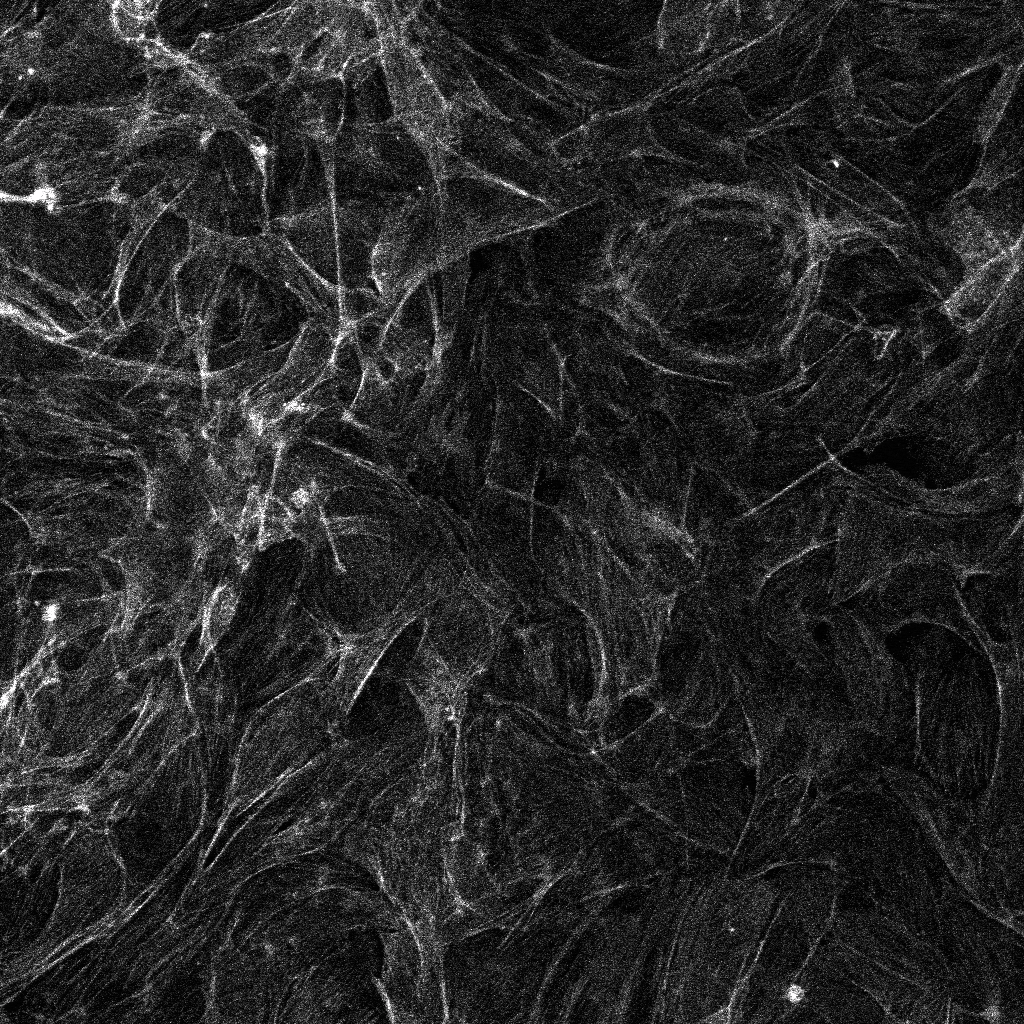 Gain: 700
Laser: 0.45%
Gain: 650
Laser: 0.9%
Gain: 600
Laser: 2%
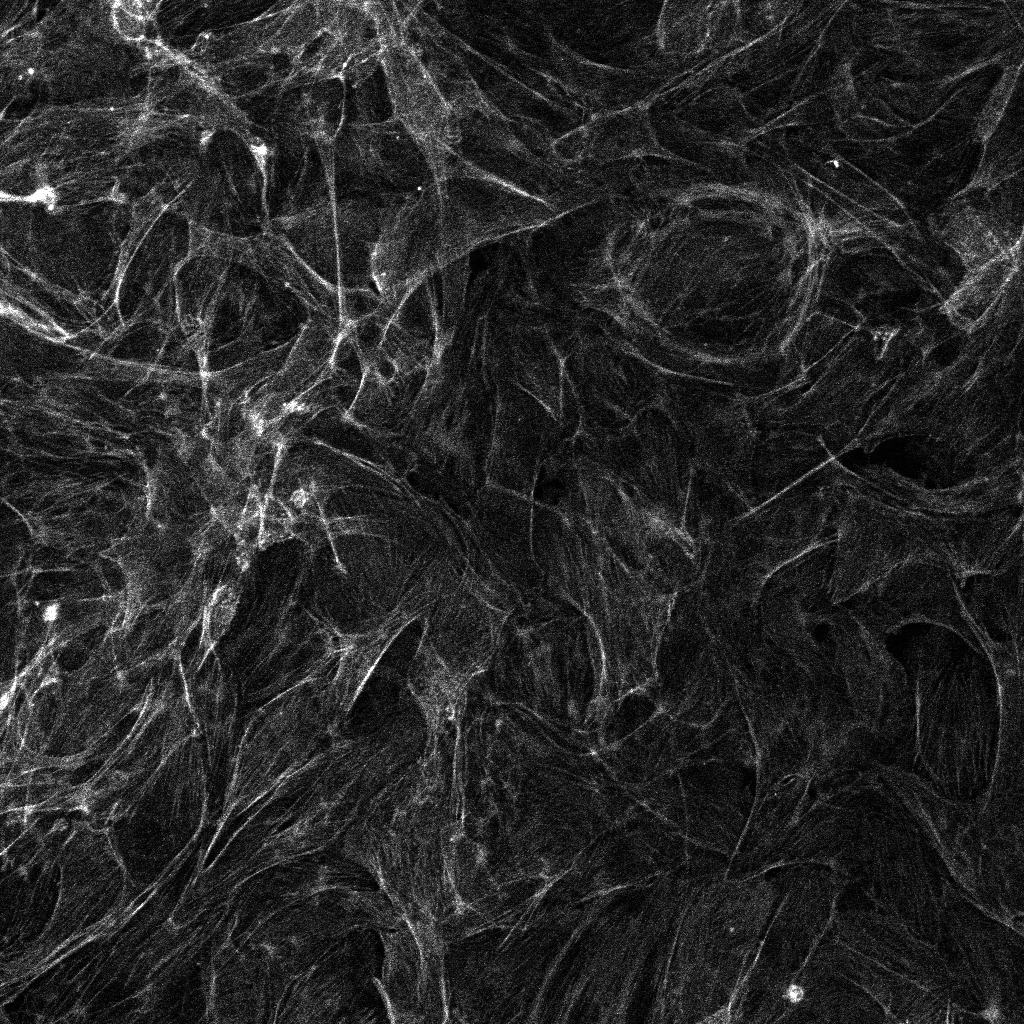 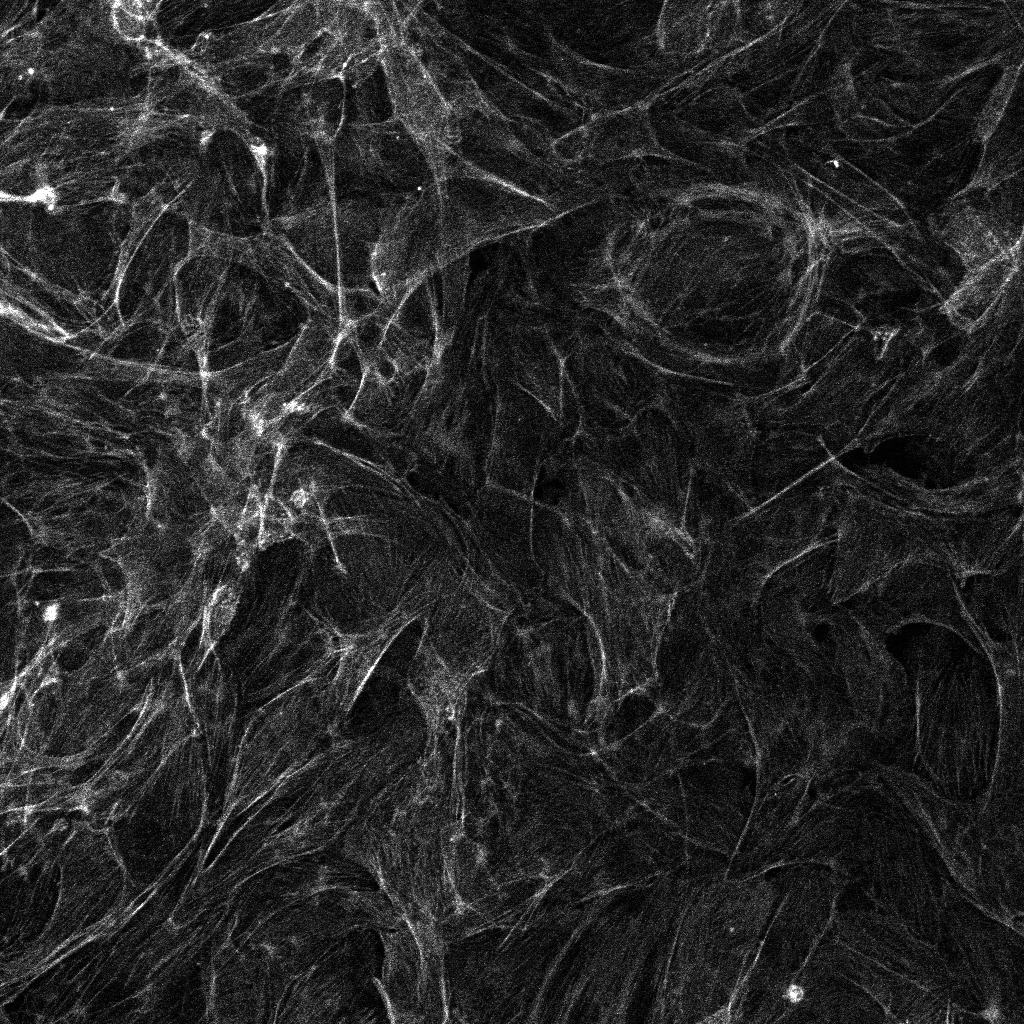 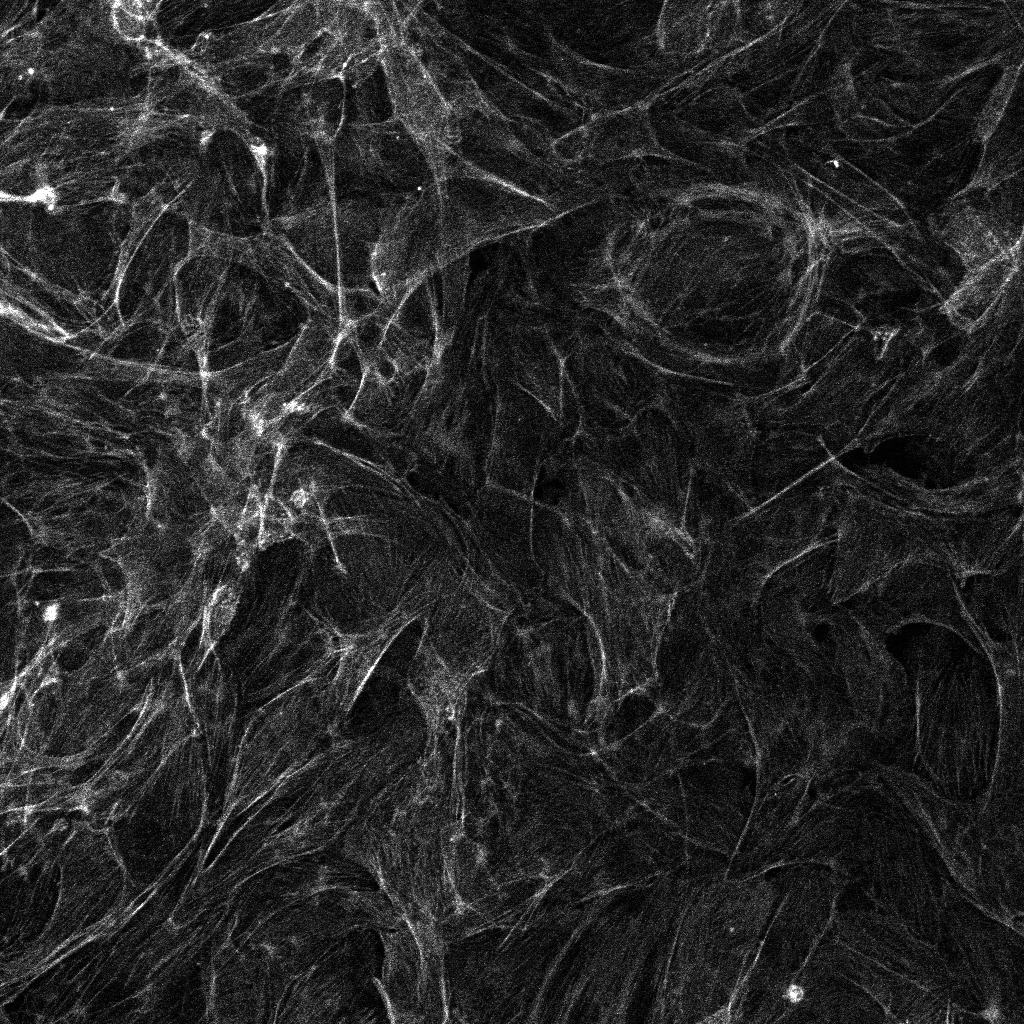 Gain: 550
Laser: 4.5%
Gain: 500
Laser: 11.8%
Gain: 450
Laser: 55%
[Speaker Notes: AVG signal levels in the entire field within 2% of each other between settings
Highest laser power not always best option: take into account bleaching and fluorophore saturation]
Optimizing contrast on a laser scanning confocal
Low contrast
Low bleaching
High contrast
High bleaching
Laser power
PMT Gain
High contrast
Low speed
Low contrast
High speed
Scan Speed
Averaging
Averaging
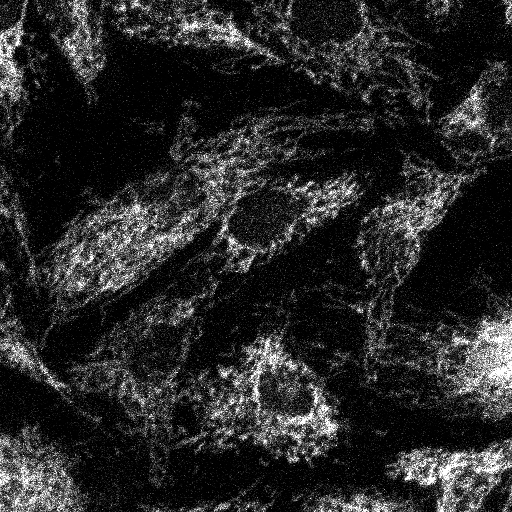 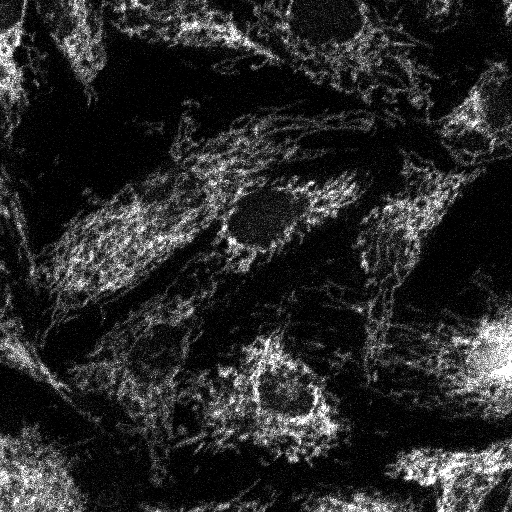 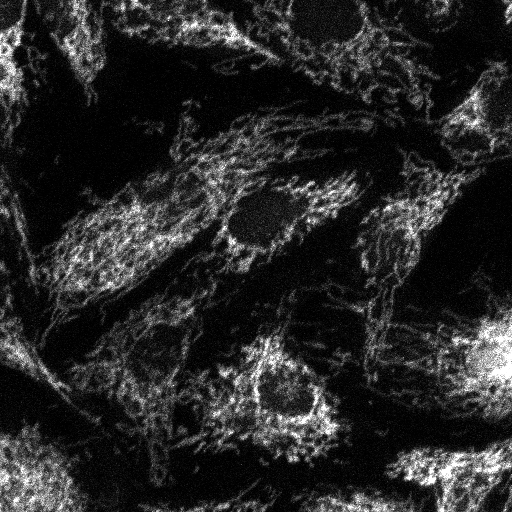 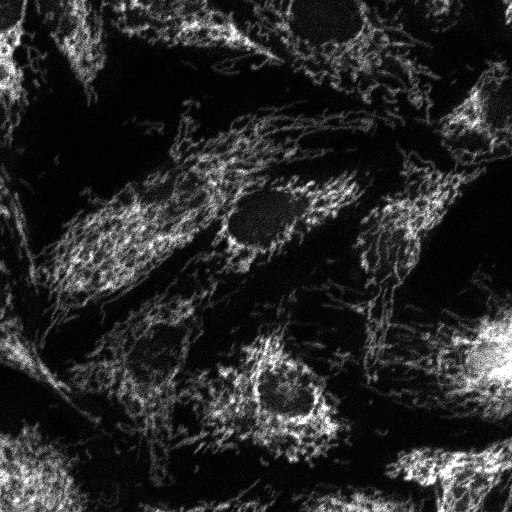 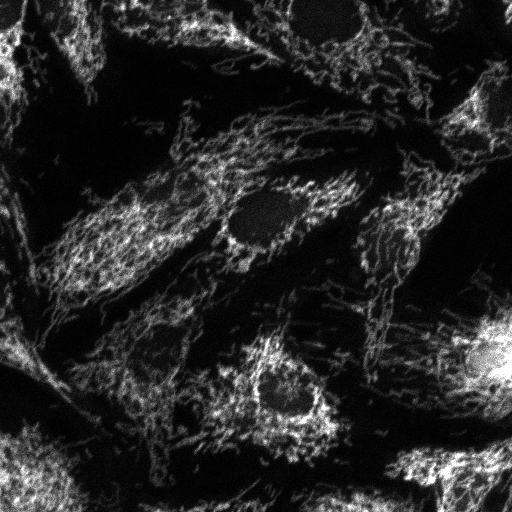 No averaging
Average of
2 frames
Average of
4 frames
Average of
8 frames
Average of
16 frames
[Speaker Notes: AVG signal levels in the entire field within 2% of each other between settings
Mention that speed has very similar effects]
Optimizing contrast on a laser scanning confocal
Low contrast
Low bleaching
High contrast
High bleaching
High(er) bleaching
Laser power
PMT Gain
High contrast
Low speed
Low contrast
High speed
Scan Speed
Low(er) bleaching
Averaging
Beware of signal saturation
[Speaker Notes: AVG signal levels in the entire field within 2% of each other between settings]
Saturation irreversibly destroys data
Distorts morphology
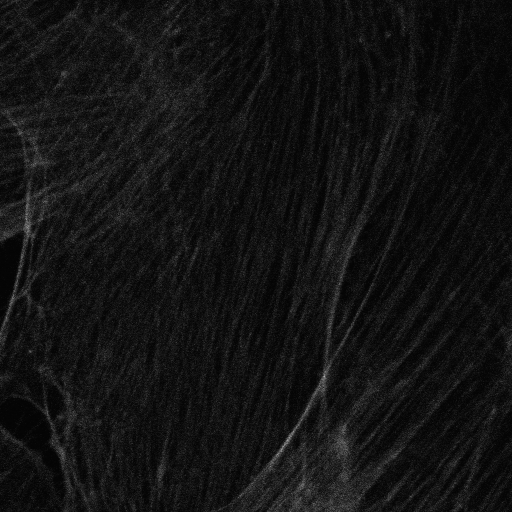 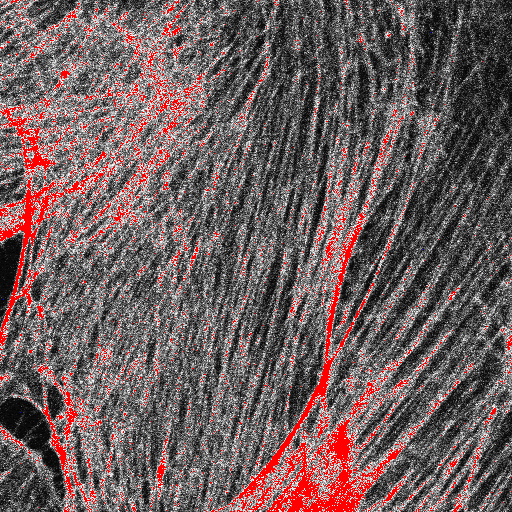 Compare details here
Saturation irreversibly destroys data
Makes quantification imposible
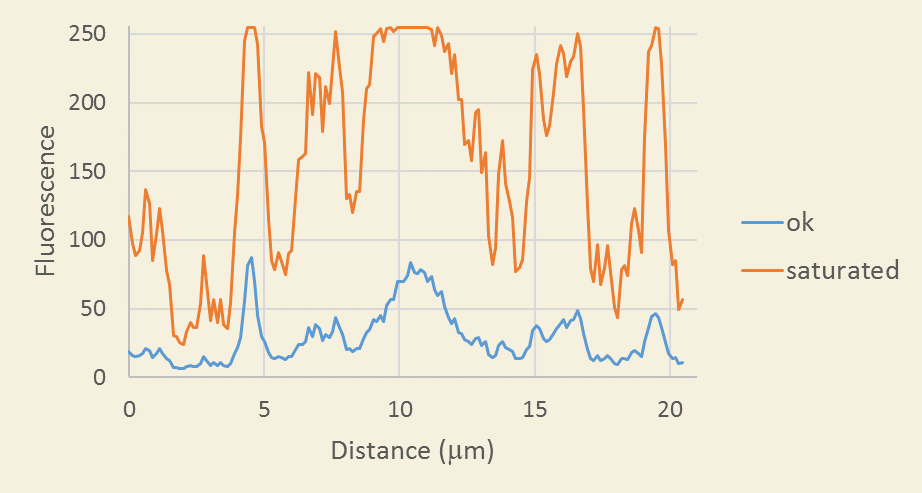 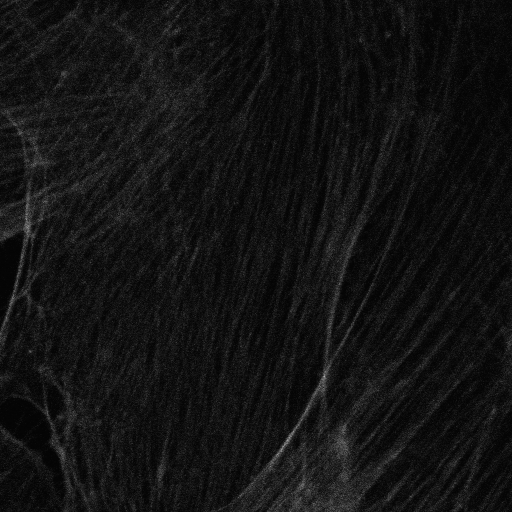 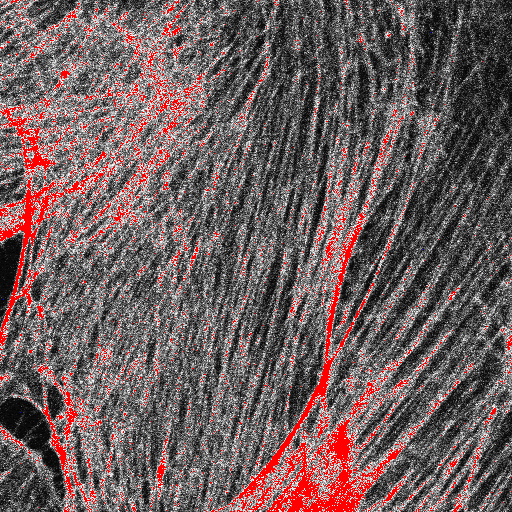 [Speaker Notes: AVG signal levels in the entire field within 2% of each other between settings]
To avoid saturation
Find bright object in brightest experimental condition


Adjust for maximum pixel intensities at half the full range
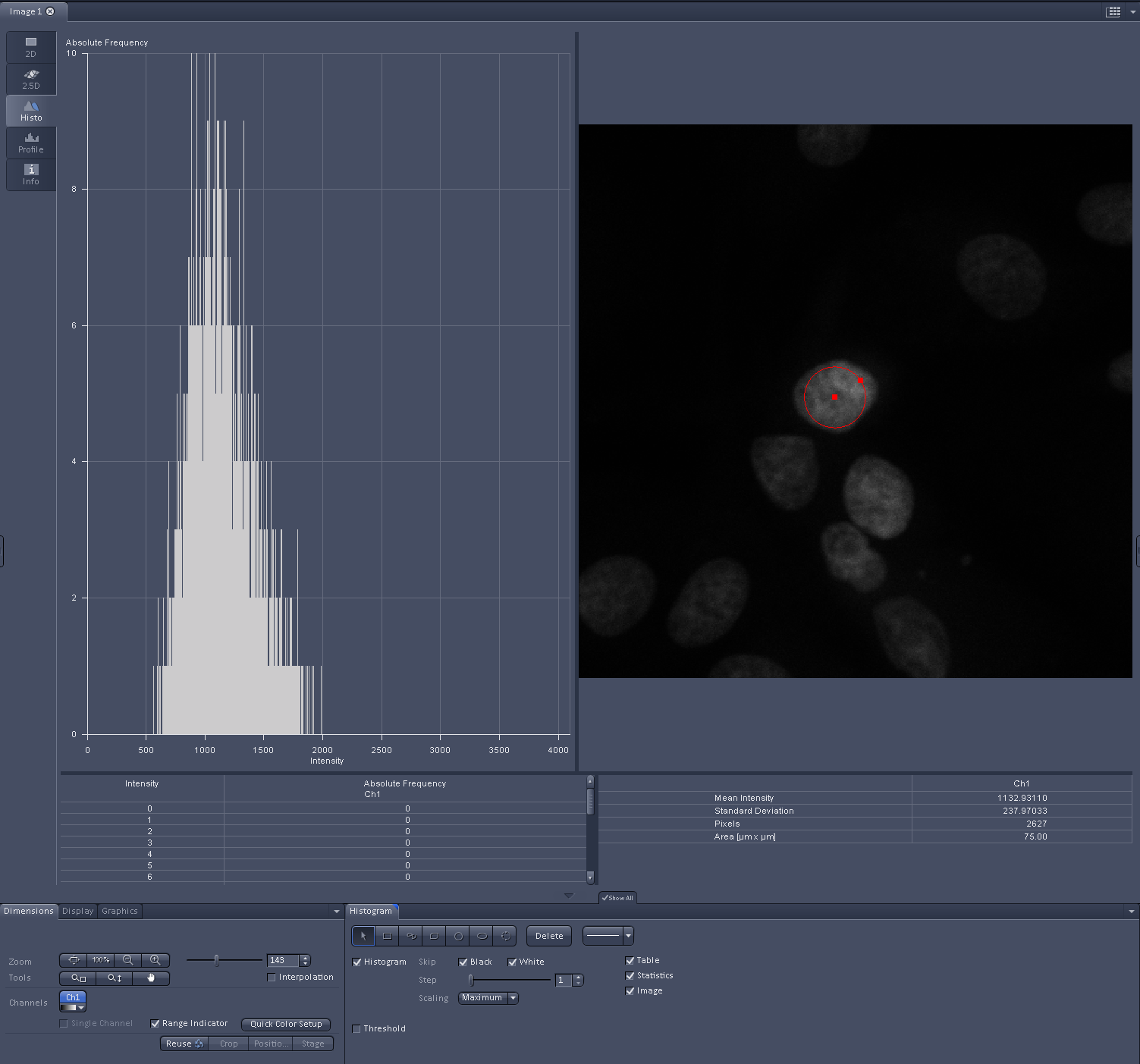 Optimizing resolution on a laser scanning confocal
What level of biological detail do you need?
Beware:
More is not always the right answer
You may not need high resolution…
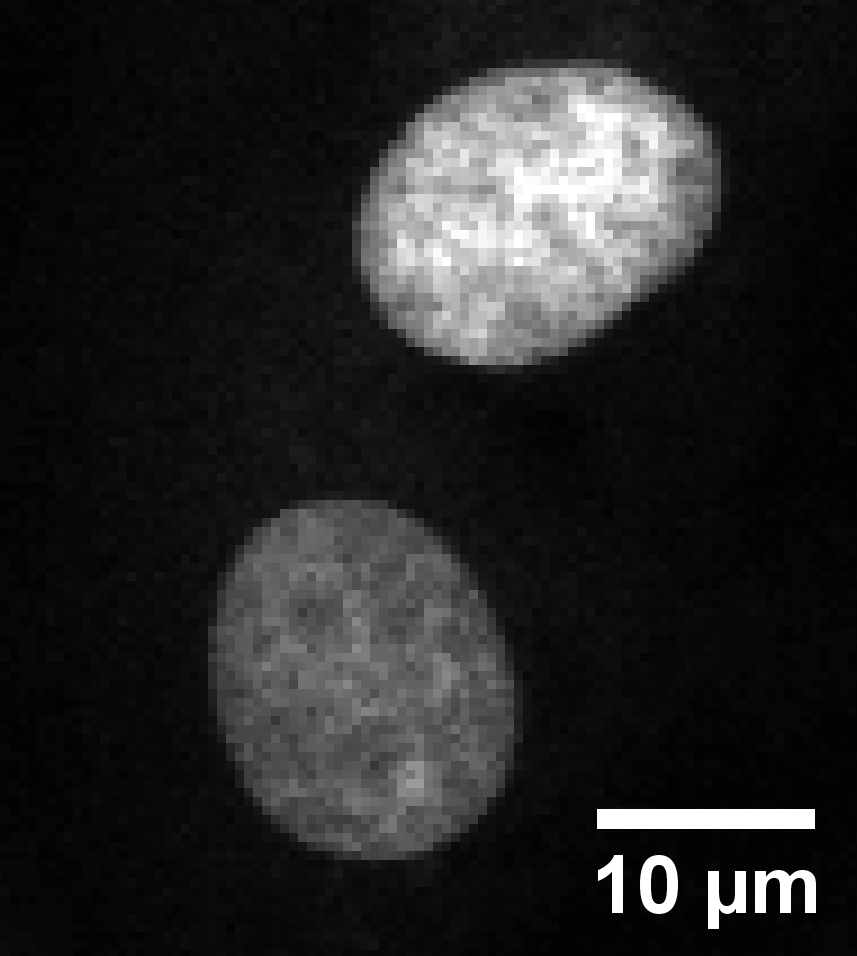 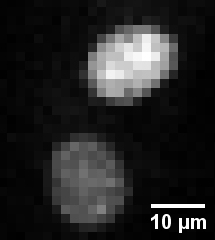 Good enough for counting nuclei
Overkill
On the other hand…
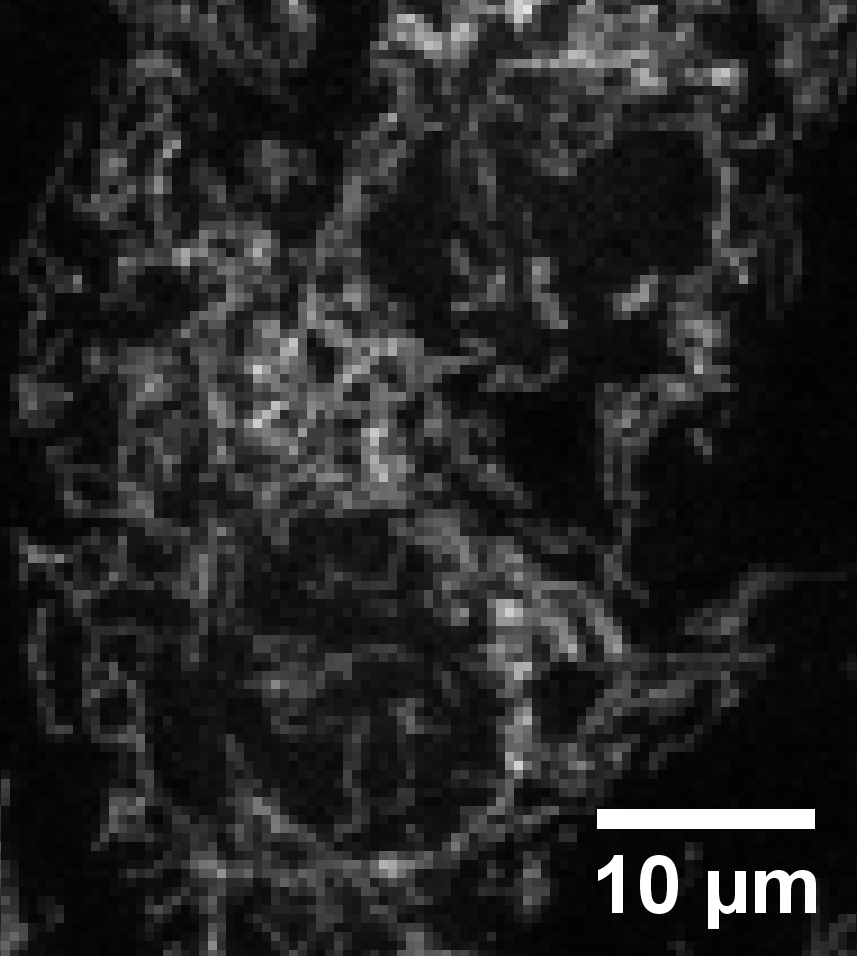 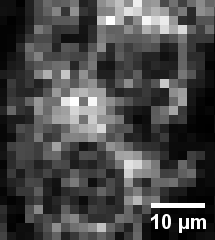 Not enough detail
Better
[Speaker Notes: Images taken on LSM700 on BPAE slide. Zoom of 1 in both cases]
Optimizing resolution on a laser scanning confocal
What level of biological detail do you need?
If the answer is as much as possible…
Optimizing resolution on a laser scanning confocal
Key concept #1
Point objects are blurred
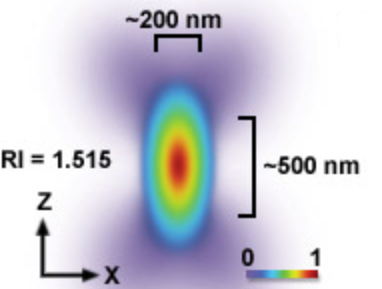 [Speaker Notes: PSF figure modified from Fig 2 http://zeiss-campus.magnet.fsu.edu/articles/superresolution/introduction.html]
Optimizing resolution on a laser scanning confocal
Key concept #2
Minimal distance to distinguish 2 point objects: Resolution
Resolution in Z
Resolution in XY
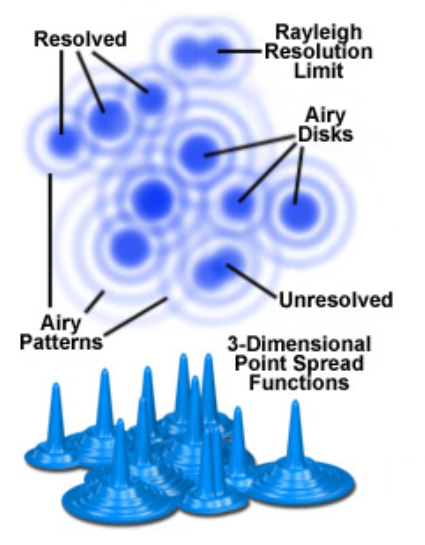 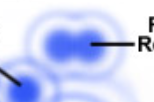 z
Rz
Rxy
Rxy and Rz depend on fluorophore l and objective NA
[Speaker Notes: XY Modified from Fig 1 https://www.olympus-lifescience.com/en/microscope-resource/primer/techniques/confocal/resolutionintro/]
Optimizing resolution on a laser scanning confocal
Key concept #3
Optimal sampling in XY and Z
XY: pixel size
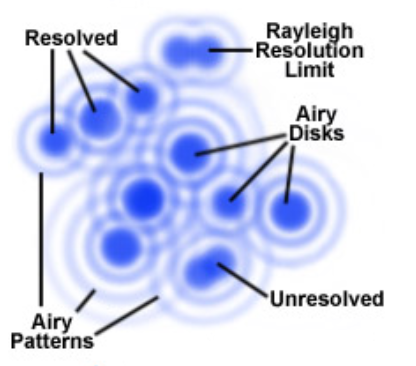 Rxy
Optimal pixel size ~
3
“Nyquist criterion”
Optimizing resolution on a laser scanning confocal
Key concept #3
Optimal sampling in XY and Z
Z: spacing between slices
Rz
Optimal interval spacing ~
3
“Nyquist criterion”
Optimizing resolution on a laser scanning confocal
Must set pixel size correctly !
How?
Parameters we adjust on a laser scanning confocal
For contrast
For resolution
Laser power
Zoom
PMT Gain
Image size
Scan Speed
Frame size
Averaging
Pixel size
Setting pixel size correctly
Sample
Image
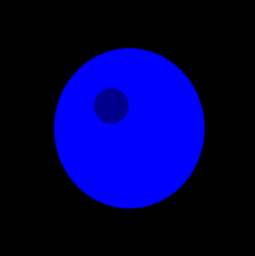 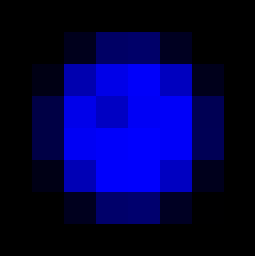 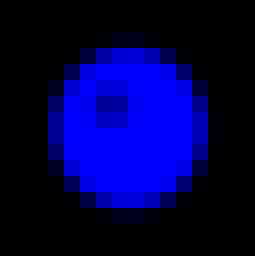 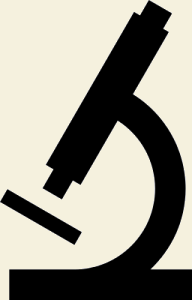 xi
yi
Ny
y
x
Nx
Image size:
X mm x Y mm
%
Frame size:
Nx pixels x Ny pixels
Pixel size:
Xi mm x Yi mm
Setting pixel size correctly
Sample
Image
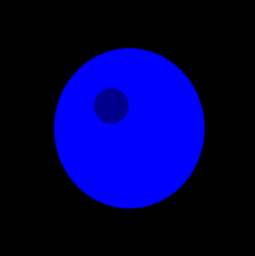 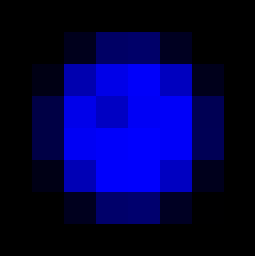 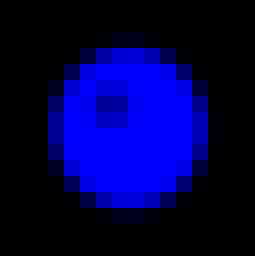 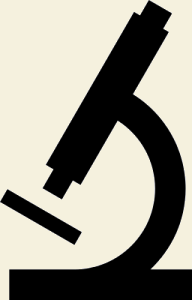 Zoom
Scan area of laser
Image size:
X mm x Y mm
%
Frame size:
Nx pixels x Ny pixels
Pixel size:
Xi mm x Yi mm
Setting pixel size correctly
Sample
Image
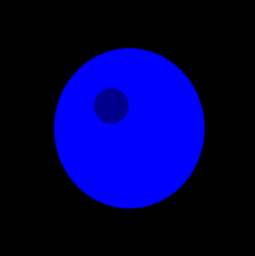 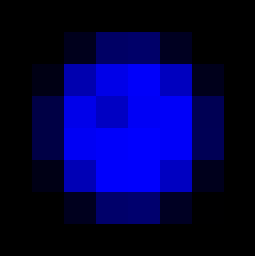 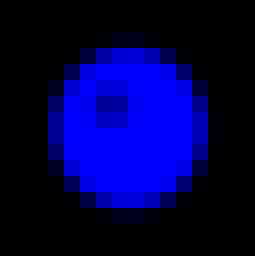 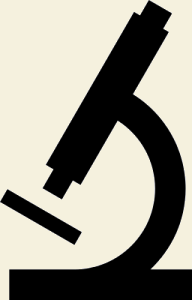 Zoom
Scan area of laser
Directly user-controlled
Image size:
X mm x Y mm
%
Frame size:
Nx pixels x Ny pixels
Pixel size:
Xi mm x Yi mm
Setting pixel size correctly
Sample
Image
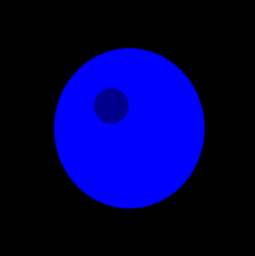 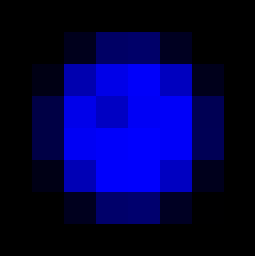 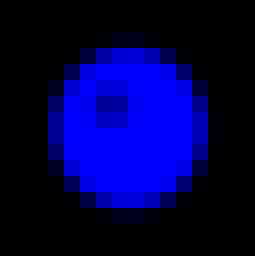 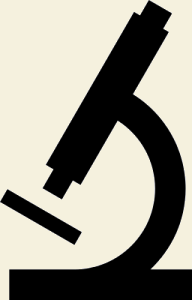 Zoom
Scan area of laser
Increase frame size
Image size:
X mm x Y mm
Smaller pixel size
%
Frame size:
Nx pixels x Ny pixels
Slower imaging
Pixel size:
Xi mm x Yi mm
More bleaching
Setting pixel size correctly
Sample
Image
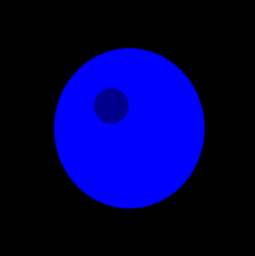 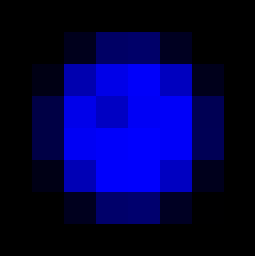 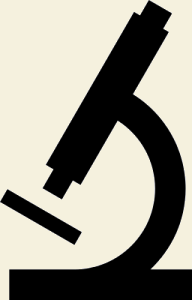 Zoom
Scan area of laser
Image size:
X mm x Y mm
%
Frame size:
Nx pixels x Ny pixels
Pixel size:
Xi mm x Yi mm
Setting pixel size correctly
Sample
Image
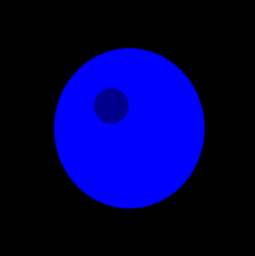 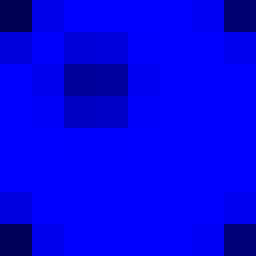 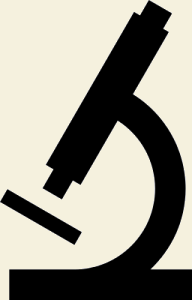 xi
yi
y
x
Zoom
Scan area of laser
Increase zoom
Image size:
X mm x Y mm
Smaller area
%
Frame size:
Nx pixels x Ny pixels
More bleaching
Pixel size:
Xi mm x Yi mm
Smaller pixel size
Recommended workflow
Determine pixel size you need.
Decision based on size and spacing of structures of interest

Determine image size you need.
Decision based on size and spacing of experimental units
(example: tissue structures cells, organelles)

Set the zoom to get the desired image size

Set the frame size to get the desired pixel size

Adjust other parameters to balance:
contrast
bleaching
speed
There is more to confocal than laser scanning
Specimen health
Spinning disk confocal
Temporal resolution
Laser scanning confocal
Spatial resolution
Contrast
Spinning disk confocal microscope
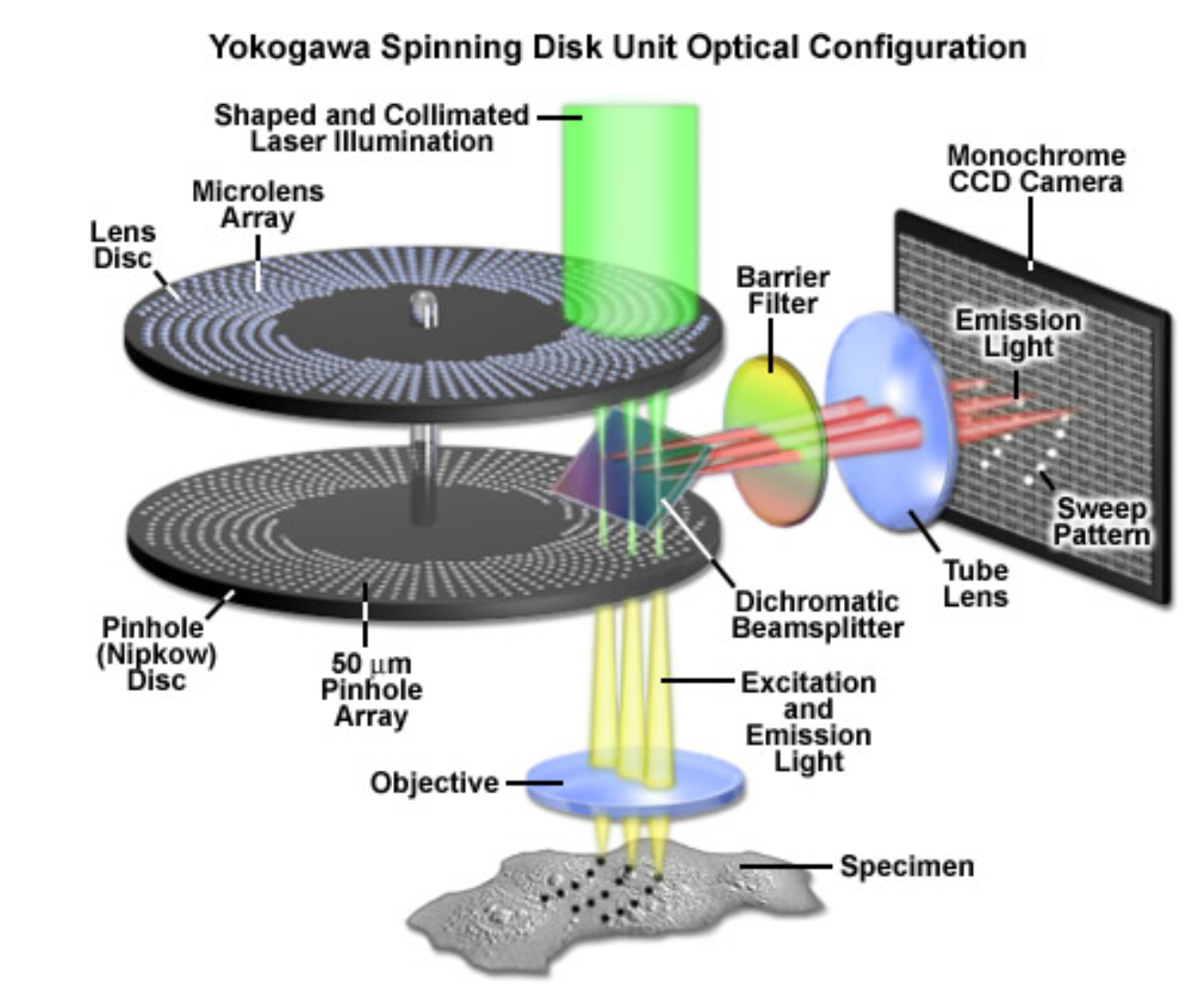 Video: https://www.youtube.com/watch?v=eue5g6iSmPU
[Speaker Notes: http://zeiss-campus.magnet.fsu.edu/articles/spinningdisk/introduction.html
https://www.youtube.com/watch?v=eue5g6iSmPU]
Spinning disk confocal microscope
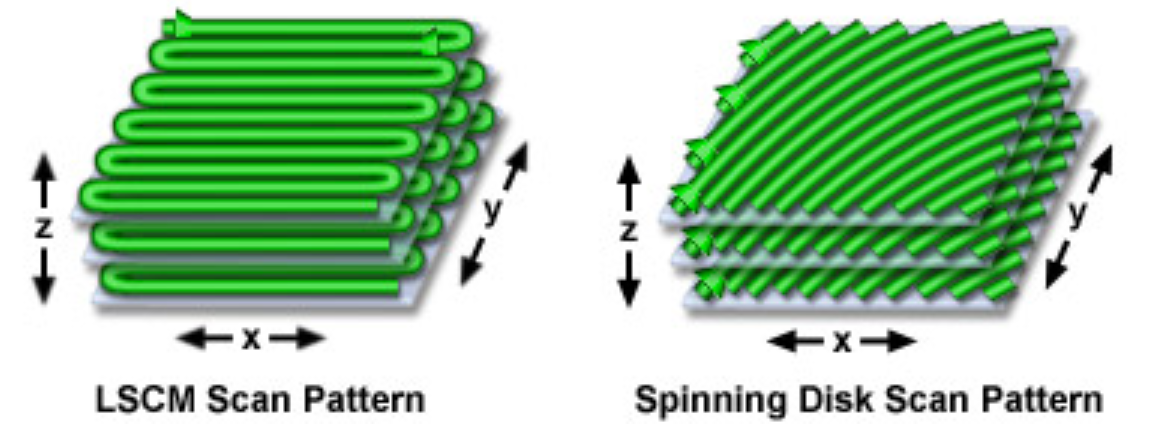 [Speaker Notes: http://zeiss-campus.magnet.fsu.edu/articles/spinningdisk/introduction.html]
Spinning disk confocal microscope
No free lunch: pinhole cross-talk reduces axial resolution
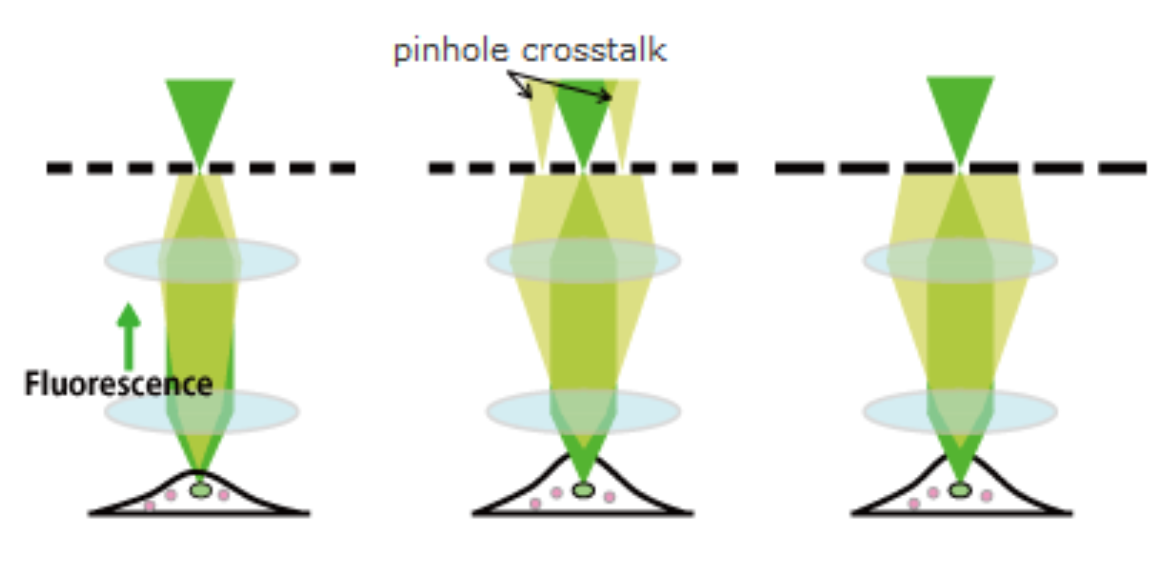 Pinhole array disk
Lenses:
objective et al
Sample
Thick sample
Thin sample
[Speaker Notes: https://www.yokogawa.com/us/solutions/products-platforms/life-science/spinning-disk-confocal/csu-w1-confocal-scanner-unit/]
Spinning disk confocal microscope
No free lunch: pinhole cross-talk reduces axial resolution
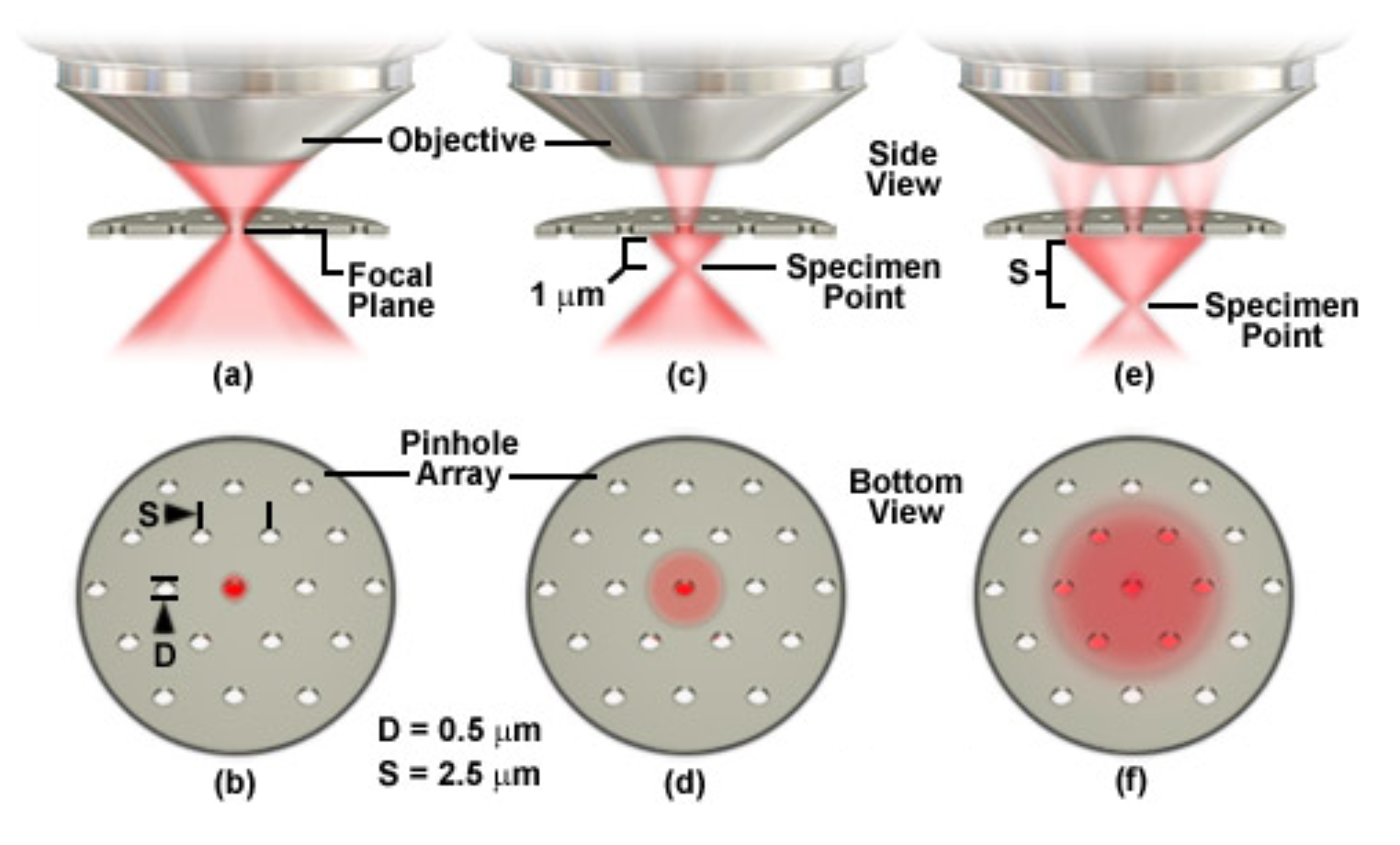 [Speaker Notes: http://zeiss-campus.magnet.fsu.edu/articles/spinningdisk/introduction.html]
Spinning disk confocal microscope
No free lunch: pinhole cross-talk reduces axial resolution
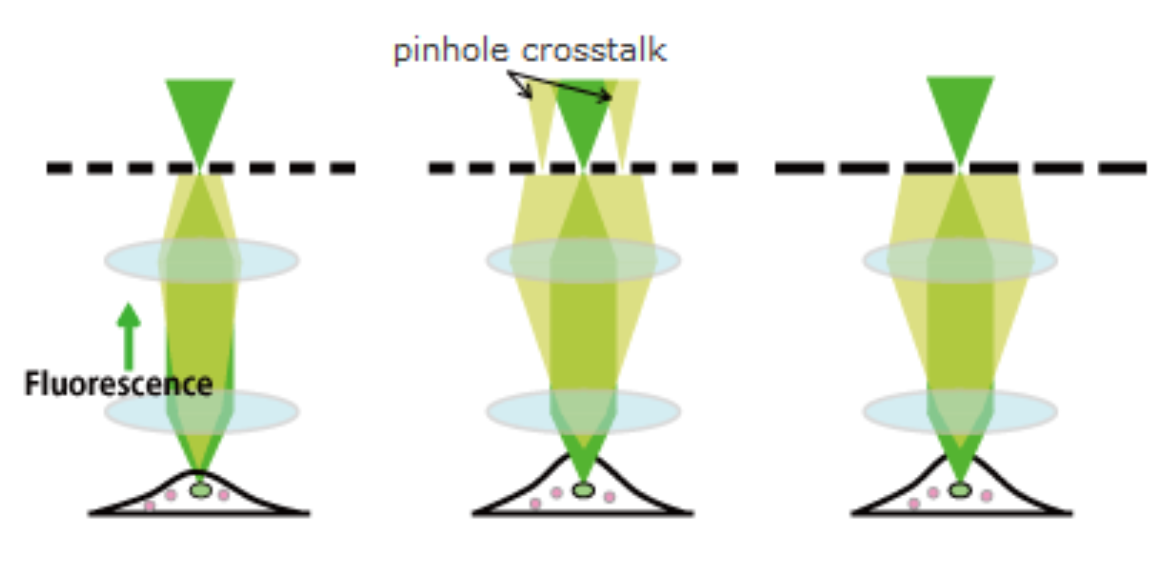 Pinhole array disk
Lenses:
objective et al
Sample
Thick sample

Larger distance between pinholes
Thick sample
Thin sample
[Speaker Notes: https://www.yokogawa.com/us/solutions/products-platforms/life-science/spinning-disk-confocal/csu-w1-confocal-scanner-unit/]
Confocal is great !

But…
Confocal is not the best technique for every application
Widefield
Confocal
Fast
Sensitive
Great for thin samples (typically <10um)
Slow
Less sensitive
Great for thick samples (typically >10um)
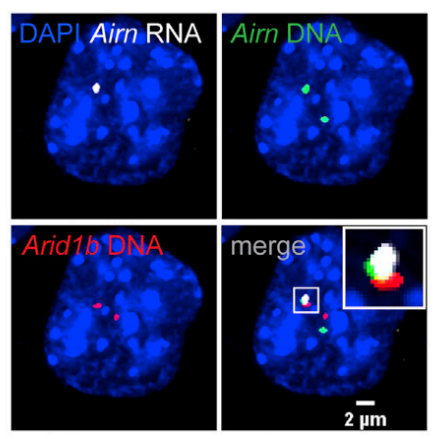 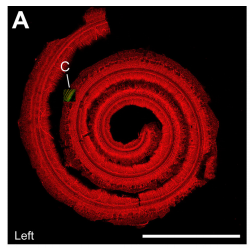 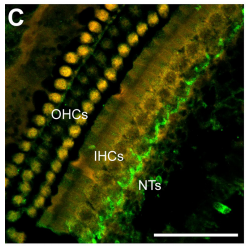 1mm
Estimating 3D distance between DNA loci
Calabrese lab (Schertzer et al, 2019)
Nerve terminals in the cochlea
Fitzpatrick lab (Pappa et al, 2019)
50 mm
[Speaker Notes: Calabrese lab paper - https://doi.org/10.1016/j.molcel.2019.05.028]
Thick things can be very hard to image
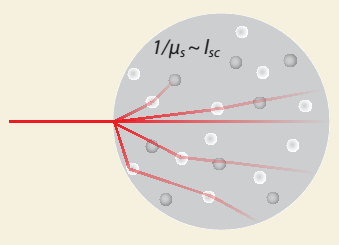 Why?
Light scattering due to heterogeneity in refractive index degrades transparency
Options?
Image thin things:
Cells cultured on surfaces
Slices of thicker things
Image transparent things
Naturally transparent
Chemically cleared
Use infrared light (“multiphoton”)
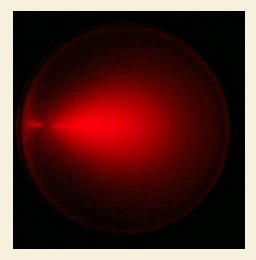 Other issues when imaging
What does “representative” image mean?
What population are we making inferences about?

Random sampling vs picking areas that “look right”.

Showing something can happen vs how often it happens.

Images as evidence vs images as illustrations.

“Publication quality” vs actual quality.
How many images ?
5, 10, 20 ? Why?

Image more cells in more locations, more dishes, more cultures, more slices, more animals ? Where is the variability? More images within a dish may be a poor use of your time.

Do power analysis:
Variance of what we are measuring
Minimal effect we want to uncover
Statistical test we are going to use
Probability that we will find an effect if there is one
Where can you get help ?
Imaging cores on campus:
Microscopy Services Laboratory    (Rigor and Reproducibility section)
Neuroscience Microscopy Core
Hooker Imaging Core
Biology Department Microscopy Core
Online resources:
iBiology lectures on microscopy
Molecular expressions – exploring the world of optics and microscopy
Olympus microscopy resource center
Nikon MicroscopyU
Zeiss microscopy online campus
Good books ($):
Fundamentals of Light Microscopy and Electronic Imaging
Quantitative Imaging in Cell Biology
Great courses ($$$):
Analytical & Quantitative Light Microscopy (Woods Hole, MA)
Optical Microscopy & Imaging in the Biomedical Sciences (Woods Hole, MA)
Quantitative Imaging: From Acquisition to Analysis (Cold Spring Harbor, NY)
Quantitative Fluorescence Microscopy (Bar Harbor, ME)